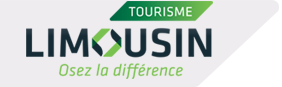 Etude de notoriété et d’image de la région Limousin
- Rapport -
À l’attention de Carine PAULIAC


Virginie WONG, Directrice du Pôle Consumer – 01.57.00.58.76 
Nathalie CROMBECQUE, Directrice de clientèle du Pôle Consumer – 01.57.00.58.75
Pauline LAINE, Chargée d’études Senior du Pôle Consumer – 01.57.00.58.78

Études n°1301654
Mars 2014
Sommaire
Introduction
Résultats détaillés
Conclusions et Recommandations
03
09
139
Titre du projet
2
Introduction
Titre du projet
3
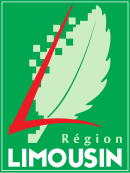 Contexte et Objectifs
Le Limousin, situé dans le Massif Central, avec 740 000 Limousins (*) se compose de 3 départements : la Corrèze (19), la Creuse (23) et la Haute Vienne (87).

Cette région se caractérise à la fois comme une « terre d’aventure » (randonnées, manifestations sportives…) mais aussi comme une « terre de culture » (musées, centres d’art, salles de concerts, festivals…).
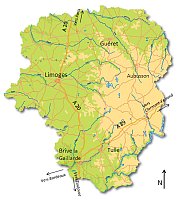 En 2010, le CRT du Limousin a mis en place une stratégie de communication par la suite nourrie par de nombreuses actions entre 2012 et aujourd’hui. Cette communication vise à promouvoir la région aussi auprès des Limousins eux-mêmes qu’auprès de la population française afin de :
renforcer l’attractivité résidentielle, touristique et économique du Limousin 
transformer le regard des Limousins sur leur propre territoire
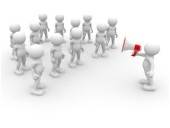 Un outil barométrique est mis en place, permettant le suivi de la notoriété et de l’image de la région et de ses départements auprès de ses deux cibles stratégiques : les Limousins et les Français
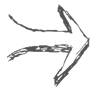 1301654 - CRT Limousin - Mars 2014
4
Méthodologie
Etude On line via un access panel d’internautes Grand Public.

Lors de cette étude, 2 cibles ont été interrogées :
Français âgés de 18 ans et plus habitant dans la Région Limousin avec une représentativité des 3 départements (33% Corrèze, 16% Creuse, 50% Haute-Vienne).

Français âgés de 18 ans et plus national représentatif, en termes de sexe, âge, CSP individus, régions UDA 5 et taille d’agglomération.

Le terrain s’est déroulé entre le 21 février et le 3 mars 2014.
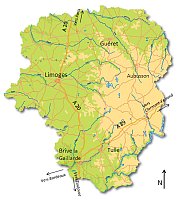 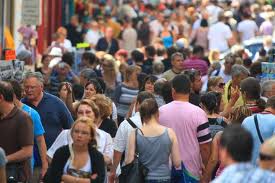 1301654 - CRT Limousin - Mars 2014
5
Note de lecture : les cibles investiguées
Dans ce rapport, plusieurs cibles sont investiguées :
Les 2 cibles principales de l’étude :
2 cibles interrogées :
1% des Français sont Limousins
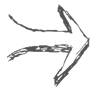 Ceux sont les Français national représentatifs interrogés
(suivants des quotas issus des données INSEE de 2009)
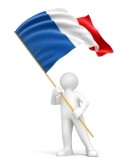 Français
Ceux sont les Limousins présents dans l’échantillon de Français national représentatifs (11 Limousins) consolidés avec les  286 Limousins interrogés
Français
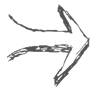 Limousins
Limousins
Les autres cibles investiguées issues de la cible Français :
Suite à vos souhaits de développement en terme de vacances familiales, nous avons présenté quelques résultats auprès de la cible des familles, c’est-à-dire des interviewés avec au moins 1 enfant de moins de 15 ans dans son foyer.
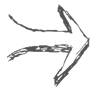 Familles
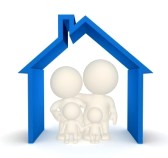 Afin d’affiner l’analyse de l’image des régions, nous avons investigué la cible des visiteurs. Les visiteurs sont les interviewés qui déclarent avoir voyagé à titre personnel au cours des 12 derniers mois dans la région.
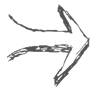 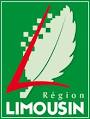 Français
Visiteurs
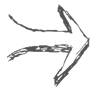 Suite aux informations fournies quant au profil de vos visiteurs, nous avons creusé le profil de voyageurs des retraités ou préretraités.
Retraités
1301654 - CRT Limousin - Mars 2014
6
Note de lecture : Définition des CSP
Dans ce rapport, les catégories socioprofessionnelles sont regroupées telles que :
CSP +
Profession intermédiaire
CSP -
Inactifs
Agriculteur exploitant
Artisan
Commerçant et assimilé
Chef d'entreprise
Profession libérale et assimilée
Cadre de la fonction publique, profession intellectuelle supérieure et artistique
Cadre supérieur d’entreprise
Cadre moyen d’entreprise
Profession intermédiaire de l'enseignement, de la santé, de la fonction publique et assimilée
Profession intermédiaire administrative et commerciale des entreprises
Technicien
Contremaître, agent de maîtrise
Employé de la fonction publique
Employé de commerce ou d’entreprise
Ouvrier qualifié
Ouvrier spécialisé
Retraité ou préretraité
Elève ou étudiant
Sans emploi, n’ayant jamais travaillé 
Autre, sans activité professionnelle
1301654 - CRT Limousin - Mars 2014
7
Structure des échantillons interrogés
(*)   Quotas issus des données INSEE 2009 pour la cible des Français
(**) Quotas issus des données INSEE 2009 pour la cible des Limousins
1301654 - CRT Limousin - Mars 2014
8
Résultats détaillés
Titre du projet
9
Sommaire
Le Limousin et ses régions limitrophes	p12
Notoriété	p13
Perception                                                                                                                                                                                                       p33
Perception des Français                                                                                                                                                                  p34
Perception des Français non connaisseurs après exposition au film	p56
Perception des Limousins                                                                                                                                                               p63
Les départements du Limousin	p76
Notoriété	p77
Perception	p85
Note d’image globale                                                                                                                                                                      p86
Perception des Français                                                                                                                                                                  p93
Perception des Limousins                                                                                                                                                               p105
Les profils de voyage	p116
Visites du Limousin 	p117
Habitudes de voyage	p122
Critères d’importance pour un voyage                                                                                                                                                       p131
1301654 - CRT Limousin - Mars 2014
10
Note de lecture : les significativités
Lorsque sur une diapositive, plusieurs cibles sont présentées, les différences statistiquement significatives sont présentées telles que :

Dans les graphiques, différences significatives à 95% au moins entre la cible Français vs la cible investiguée (Limousins, Familles ou Visiteurs). Les ronds sont indiqués uniquement sur la cible investiguée : si le rond est rouge, il signifie que la cible investiguée obtient un score significativement en deçà du score des Français; si le rond est vert, il signifie que la cible investiguée obtient un score significativement meilleur que celui des Français.


Dans les tableaux, différences significatives à 95% au moins entre la cible Français vs la cible investiguée. En rouge, les scores significativement inférieurs à celui des Français; en vert, les scores significativement supérieurs à celui des Français.
Remarques : Que signifie une différence significative?
Lorsque nous réalisons des enquêtes, nous avons souvent des résultats à première vue différents entre les cibles. Cependant, il y a deux possibilités :
1. Cette différence est due au hasard (nous n’interrogeons qu’un échantillon, et non l’exhaustivité de chaque cible), et donc en réalité elle n’existe pas.
2. Cette différence observée est la conséquence directe d’une réelle différence entre les deux cibles.
Pour ce faire, nous réalisons un test statistique qui nous permet d’identifier avec un seuil de risque si deux résultats sont réellement différents ou non.
Ainsi, au seuil de 95%, les différences significatives sont des différences réelles entre les résultats avec une probabilité de se tromper inférieur à 5%.
1301654 - CRT Limousin - Mars 2014
11
1.
Le Limousin et ses régions limitrophes
Titre du projet
12
1.1
Notoriété
Titre du projet
13
Note Méthodologique : Notoriété
La notoriété d’une région passe par la notoriété de son territoire et de son nom d’une part; et par les différentes composantes de son territoire d’autre part (villes, sites culturels ou géographiques remarquables, spécialités artisanales…).
La notoriété du nom et du territoire se construit en plusieurs temps :

La notoriété spontanée : nous demandons aux interviewés toutes les régions qu’ils connaissent, sans induire leur réponse par des exemples. A partir de cette question, nous mettons en place 2 indicateurs : la notoriété Top of Mind (1ère région citée et donc présente à l’esprit), la notoriété spontanée totale (toutes les régions citées et donc présentes à l’esprit).



La notoriété assistée : nous indiquons aux interviewés uniquement la liste des noms des régions afin de valider celles qu’ils connaissent ou non; et ce qu’ils y aient pensé spontanément en notoriété spontanée ou non. Nous construisons à partir de cet indicateur la notoriété globale prenant aussi en compte les interviewés ayant cités la région spontanément mais ayant oublié de la cocher ensuite en assisté.
Q1reg. Nous allons maintenant parler des différentes régions de France. Quelles sont toutes les régions de France que vous connaissez ?
Vous pouvez connaître une région parce que vous y habitez, vous y êtes déjà allé ou bien seulement parce que vous en avez entendu parlé.
Q2reg. Parmi la liste de régions ci-dessous, quelles sont toutes les régions de France que vous connaissez ?
Vous pouvez connaître une région parce que vous y habitez, vous y êtes déjà allé ou bien seulement parce que vous en avez entendu parlé
14
Récapitulatif des notoriétés
Total Français
Total Limousins
Total Familles
Base : 1007
Base : 297
Base : 327
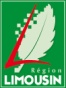 TOM    Spontanée totale      Globale
TOM    Spontanée totale      Globale
TOM    Spontanée totale      Globale
Base Totale
Différences significatives à 95% au moins entre la sous-cible et les Français uniquement sur la notoriété globale
1301654 - CRT Limousin - Mars 2014
15
Notoriété Top of Mind (1ère région présente à l’esprit)
Total Français
Total Limousins
Total Familles
Base : 1007
Base : 297
Base : 327
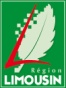 Base Totale
Q1reg. Nous allons maintenant parler des différentes régions de France. Quelles sont toutes les régions de France que vous connaissez ?
Vous pouvez connaître une région parce que vous y habitez, vous y êtes déjà allé ou bien seulement parce que vous en avez entendu parlé.
Différences significatives à 95% au moins entre la sous-cible et les Français
1301654 - CRT Limousin - Mars 2014
16
Notoriété Top of Mind (1ère région présente à l’esprit) Benchmark de la présence à l’esprit
Uniquement sur les régions avec une base >30 interviews
*
*
*
*
*
*Base faible
Exemple de lecture : La 1er région présente à l’esprit de 59% des Franciliens est l’Ile de France
Q1reg. Nous allons maintenant parler des différentes régions de France. Quelles sont toutes les régions de France que vous connaissez ?
Vous pouvez connaître une région parce que vous y habitez, vous y êtes déjà allé ou bien seulement parce que vous en avez entendu parlé.
1301654 - CRT Limousin - Mars 2014
17
Notoriété spontanée totale (toutes les régions présentes à l’esprit)
Total Français
Total Limousins
Total Familles
Base : 1007
Base : 297
Base : 327
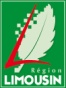 Nbre moyen de régions citées :
5,0
5,8
4,4
Base Totale
Q1reg. Nous allons maintenant parler des différentes régions de France. Quelles sont toutes les régions de France que vous connaissez ?
Vous pouvez connaître une région parce que vous y habitez, vous y êtes déjà allé ou bien seulement parce que vous en avez entendu parlé.
Différences significatives à 95% au moins entre la sous-cible et les Français
1301654 - CRT Limousin - Mars 2014
18
Notoriété spontanée totale (toutes les régions présentes à l’esprit)  Benchmark de la présence à l’esprit
Uniquement sur les régions avec une base >30 interviews
*
*
*
*
*
*Base faible
Exemple de lecture : 88% des habitants de la région Centre citent spontanément leur propre région (Centre).
Q1reg. Nous allons maintenant parler des différentes régions de France. Quelles sont toutes les régions de France que vous connaissez ?
Vous pouvez connaître une région parce que vous y habitez, vous y êtes déjà allé ou bien seulement parce que vous en avez entendu parlé.
1301654 - CRT Limousin - Mars 2014
19
Notoriété globale (spontanée + assitée)
Total Français
Total Limousins
Total Familles
Base : 1007
Base : 297
Base : 327
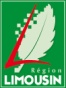 Nbre moyen de régions citées :
16,2
15,9
15,5
Base Totale
Q1reg. Nous allons maintenant parler des différentes régions de France. Quelles sont toutes les régions de France que vous connaissez ?
Vous pouvez connaître une région parce que vous y habitez, vous y êtes déjà allé ou bien seulement parce que vous en avez entendu parlé.
Q2reg. Parmi la liste de régions ci-dessous, quelles sont toutes les régions de France que vous connaissez ?
Vous pouvez connaître une région parce que vous y habitez, vous y êtes déjà allé ou bien seulement parce que vous en avez entendu parlé
Différences significatives à 95% au moins entre la sous-cible et les Français
1301654 - CRT Limousin - Mars 2014
20
Notoriété globale (spontanée + assitée) Tris selon la région INSEE de résidence
Uniquement sur les régions avec une base >30 interviews
*
*
*
*
*
*Base faible
Exemple de lecture : 77% des habitants du Nord-Pas-de-Calais déclarent connaître la Bretagne.
Q1reg. Nous allons maintenant parler des différentes régions de France. Quelles sont toutes les régions de France que vous connaissez ?
Vous pouvez connaître une région parce que vous y habitez, vous y êtes déjà allé ou bien seulement parce que vous en avez entendu parlé.
Q2reg. Parmi la liste de régions ci-dessous, quelles sont toutes les régions de France que vous connaissez ?
Vous pouvez connaître une région parce que vous y habitez, vous y êtes déjà allé ou bien seulement parce que vous en avez entendu parlé
1301654 - CRT Limousin - Mars 2014
21
Notoriété globaleProfils des Français connaisseurs du Limousin
Exemple de lecture : 29% des Connaisseurs de la région Limousin sont retraités ou préretraités.
1301654 - CRT Limousin - Mars 2014
22
Note Méthodologique : Niveau de connaissance
La notoriété d’une région passe par la notoriété de son territoire et de son nom d’une part; et par la connaissance des différentes composantes de son territoire d’autre part (villes, sites culturels ou géographiques remarquables, spécialités artisanales…).

Nous construisons la connaissance de la région en 2 temps :
La connaissance des différents départements (de nom uniquement) composant le Limousin sur présentation de la liste exhaustive des départements français.


Le niveau de connaissance permet d’aller au-delà de la notoriété globale de la région. Pour cette mesure, nous présentons aux interviewés un descriptif concis de la région et de ses différentes composantes. Ce niveau de connaissance est plus fin que la notoriété globale, se construisant au-delà du nom et du territoire dans sa globalité.
Q2Limousin. Selon vous, quels départements composent la région du Limousin ?
Q3reg. Voici maintenant une courte présentation de différentes régions de France. Pour chacune des régions présentées, veuillez confirmer si vous la connaissez ou non ?
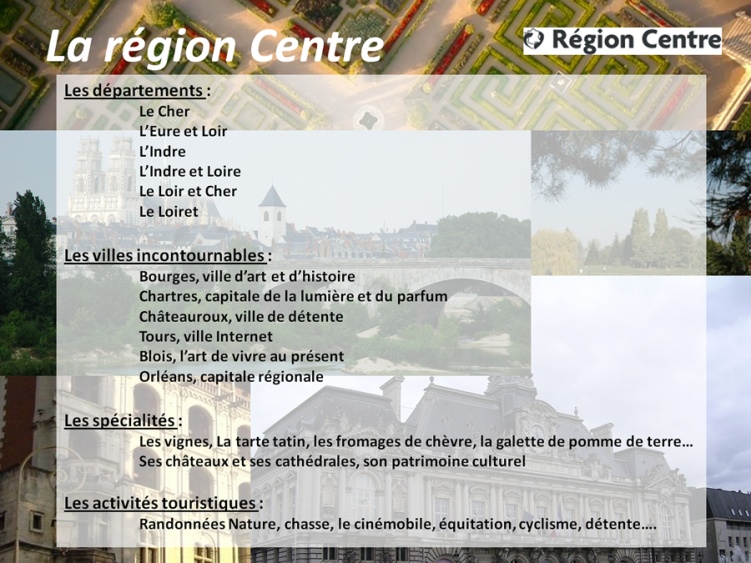 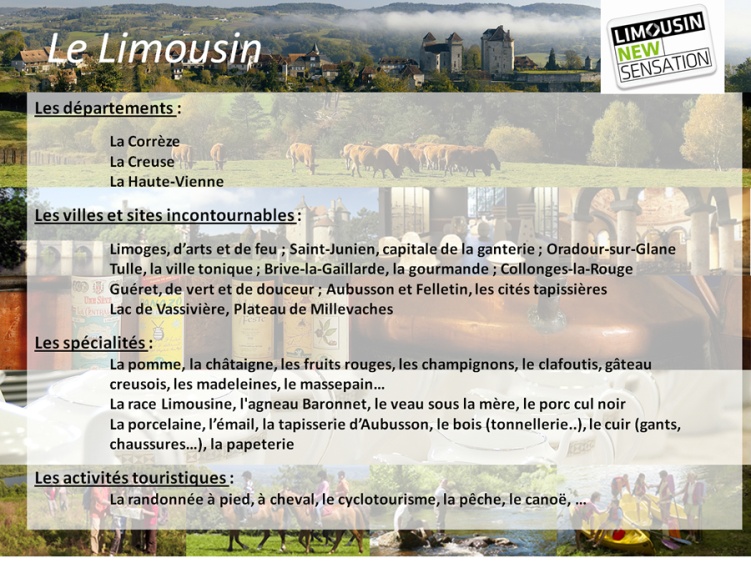 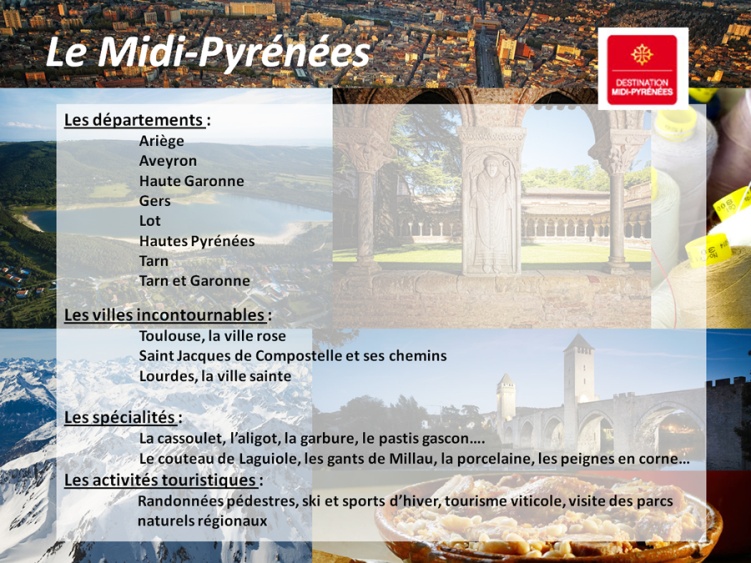 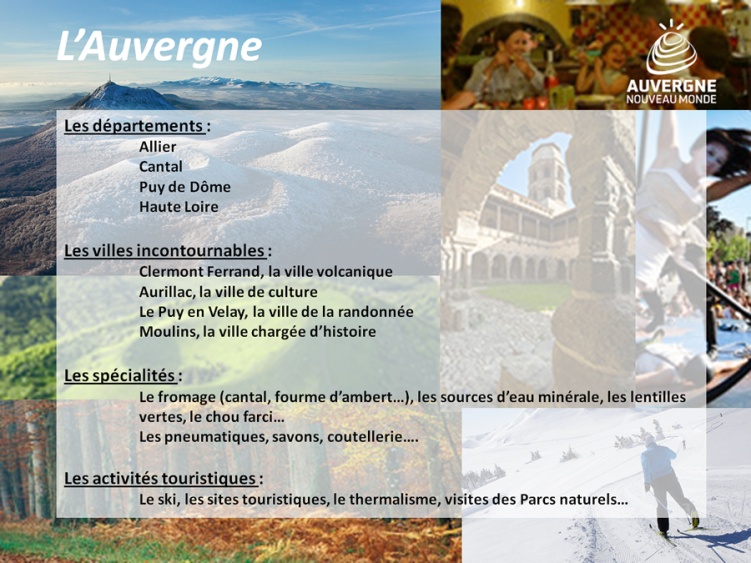 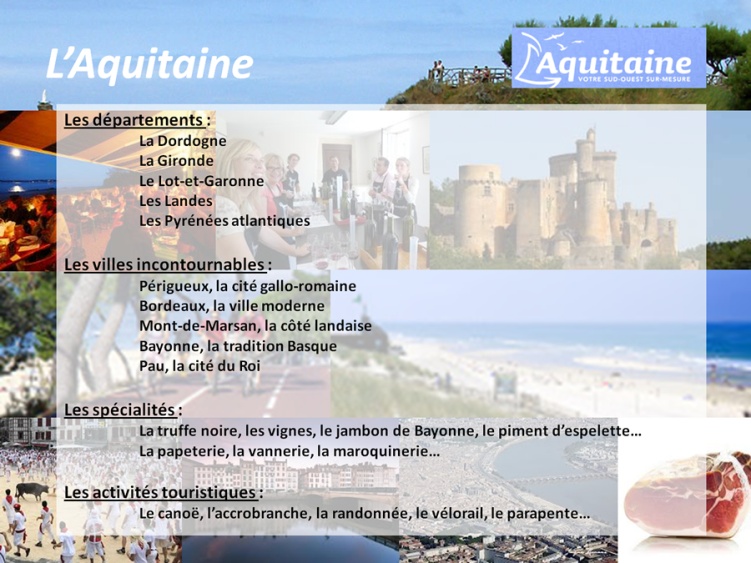 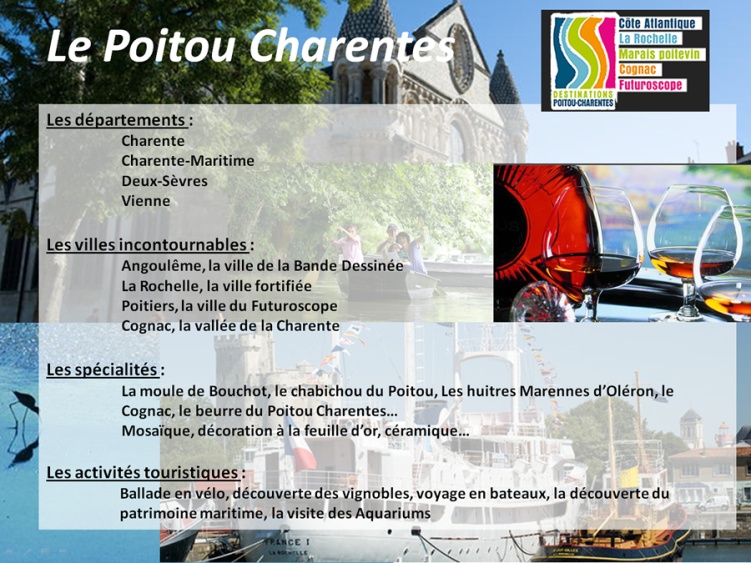 23
Connaissance de la composition départementale du Limousin
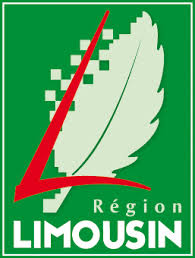 Total Français
Total Limousins
Base : 1007
Base : 297
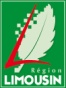 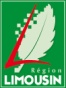 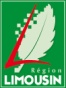 Citent exactement les 3 départements : 22%
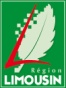 Citent exactement les 3 départements : 89%
Ne citent aucun des 3 départements : 48%
Ne citent aucun des 3 départements : 1%
Nombre moyen de départements cités : 1,8
Nombre moyen de départements cités : 3,0
Base Totale
Q2Limousin. Selon vous, quels départements composent la région du Limousin ?
Différences significatives à 95% au moins entre la sous-cible et les Français
1301654 - CRT Limousin - Mars 2014
24
Descriptifs des régions présentés aux interviewés
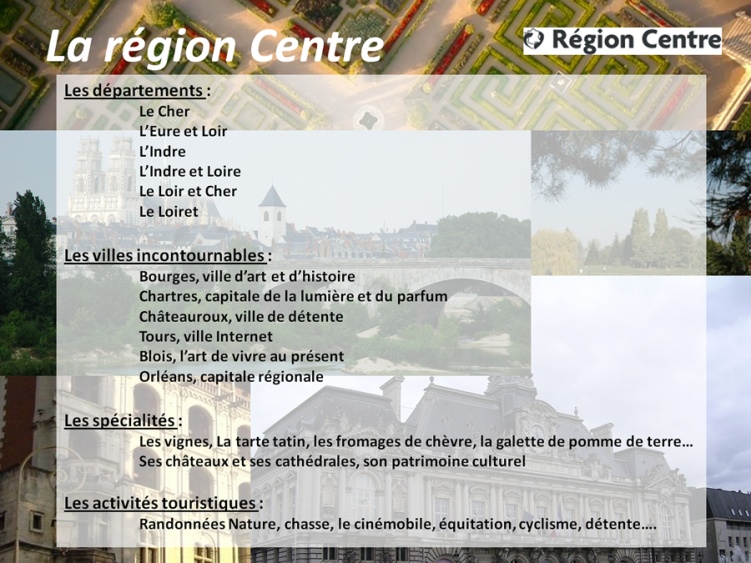 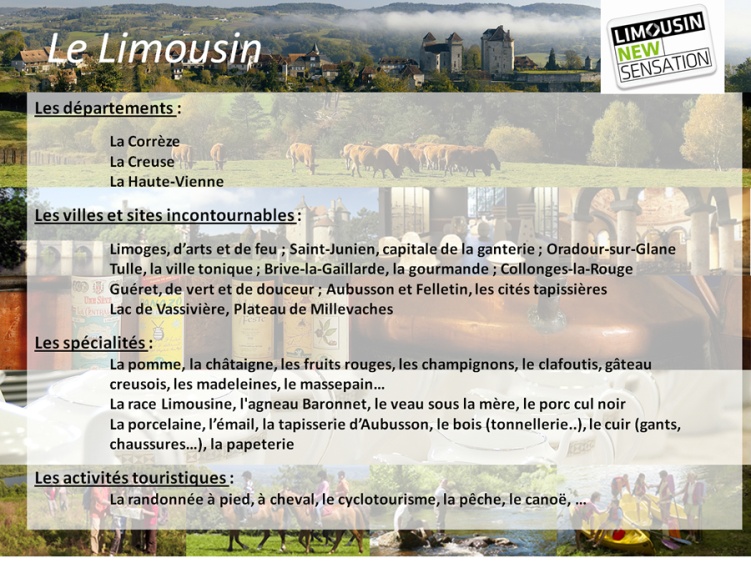 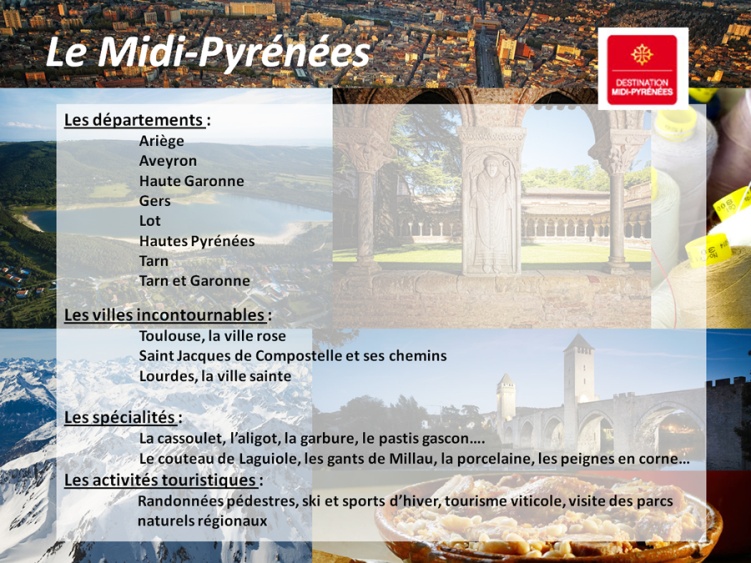 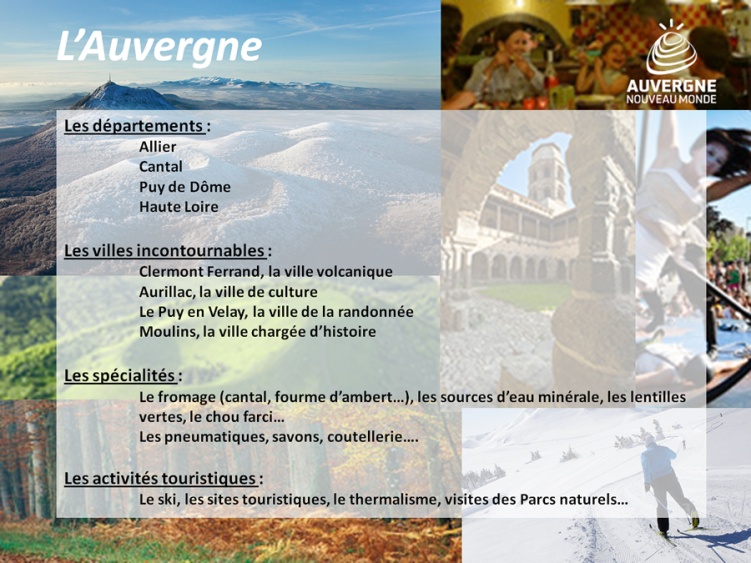 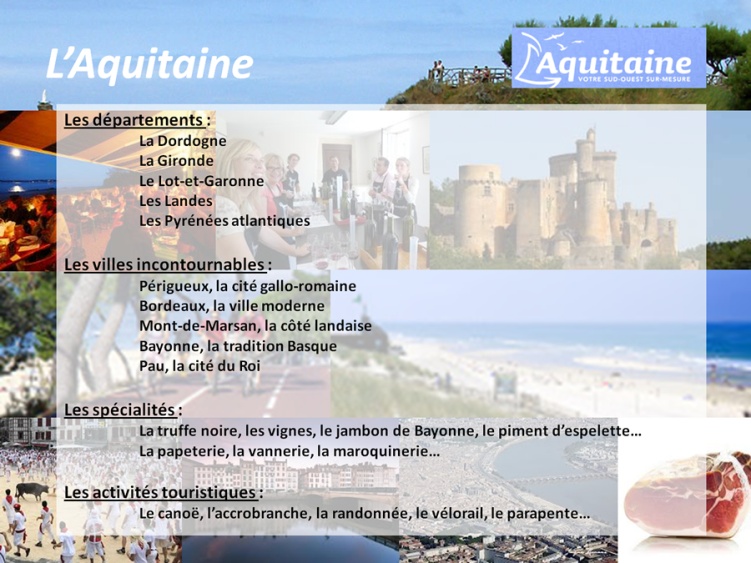 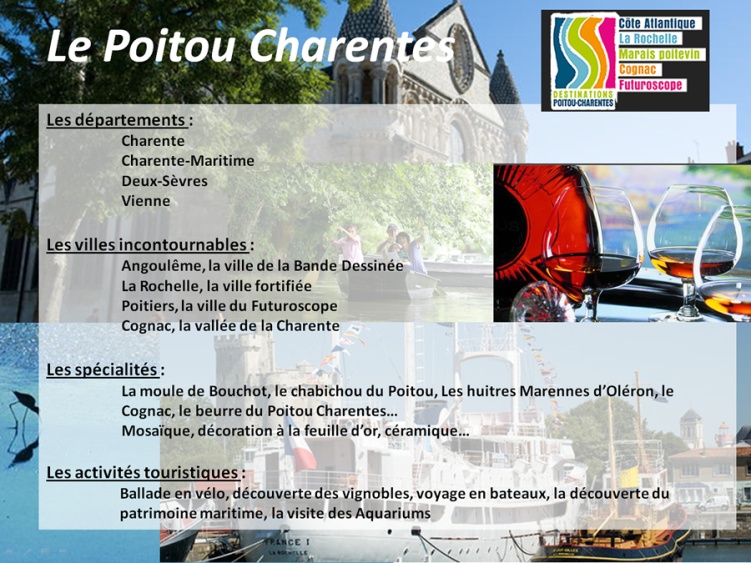 - 25 -
Niveau de connaissance
Pas du tout           Pas tellement          Assez bien          Bien
Total Français
Total Limousins
Total Familles
Base : 1007
Base : 297
Base : 327
ST Connaît
ST Connaît
ST Connaît
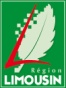 Base Totale
Q3reg. Voici maintenant une courte présentation de différentes régions de France. Pour chacune des régions présentées, veuillez confirmer si vous la connaissez ou non ?
Différences significatives à 95% au moins entre la sous-cible et les Français
1301654 - CRT Limousin - Mars 2014
26
Niveau de connaissanceTris selon la notoriété globale des régions
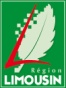 Exemple de lecture : 34% des interviewés ayant déclaré connaître la région du Limousin en notoriété globale (spontanée + assistée) jugent leur niveau de connaissance de cette région bien ou assez bien.
Base connaisseurs de la région en notoriété globale
Q3reg. Voici maintenant une courte présentation de différentes régions de France. Pour chacune des régions présentées, veuillez confirmer si vous la connaissez ou non ?
1301654 - CRT Limousin - Mars 2014
27
Notoriété qualifiée Profils des Français connaisseurs du Limousin (1/2)
Exemple de lecture : 52% des interviewés qui déclarent bien connaître la région du Limousin sont des hommes
Q3reg. Voici maintenant une courte présentation de différentes régions de France. Pour chacune des régions présentées, veuillez confirmer si vous la connaissez ou non ?
1301654 - CRT Limousin - Mars 2014
28
Notoriété qualifiée Profils des Français connaisseurs du Limousin (2/2)
Exemple de lecture : 28% des interviewés qui déclarent bien connaître la région ont au moins 1 enfant du moins de 15 ans au foyer.
Q3reg. Voici maintenant une courte présentation de différentes régions de France. Pour chacune des régions présentées, veuillez confirmer si vous la connaissez ou non ?
1301654 - CRT Limousin - Mars 2014
29
La Bretagne, l’île de France et la région PACA sont les 3 régions les plus connues des Français et des Familles. Le Limousin fait partie des régions les moins connues avec 2 Français sur 3 qui la connaissent.
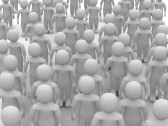 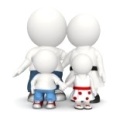 Français
Familles
NOTORIETE
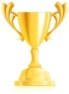 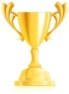 1
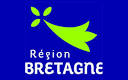 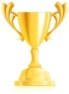 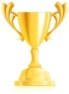 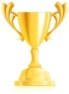 EN SYNTHESE
2
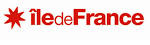 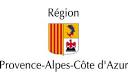 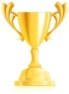 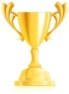 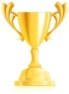 3
…
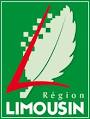 21
1301654 - CRT Limousin - Mars 2014
30
Le Limousin est peu connu des Français : les Français ont des difficultés à attribuer les 3 départements à la région, et beaucoup après présentation du board considèrent finalement connaître peu la région.
Seul 1 Français sur 5 est capable de citer exactement les 3 départements limousins. 

Pour les Français, le Limousin se compose de la Creuse (41%), de la Corrèze (40%) et de la Haute-Vienne (36%). Un amalgame semble exister entre la Haute-Vienne et la Vienne (11%).
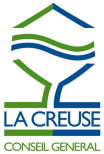 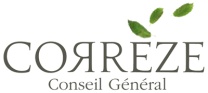 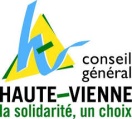 EN SYNTHESE
Après présentation du board, seul 1 Français sur 4 considère connaître bien ou assez bien la région. 

Les 2 tiers des Français ayant déclaré connaître le Limousin en notoriété assistée déclarent finalement après présentation du board Limousin ne pas connaître la région (pas tellement notamment).  Ce jugement critique de leur niveau de connaissance est le plus élevé parmi les régions présentées.

Le Limousin est la région sur laquelle les Français remettent le plus en question leur bonne connaissance de la région après présentation du board.
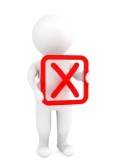 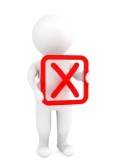 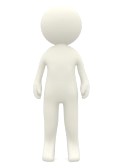 1301654 - CRT Limousin - Mars 2014
31
Toutefois, la région du Limousin est très présente à l’esprit de ses habitants, même en comparaison à une région comme la Bretagne.
Le Limousin est connu de quasiment tous ses habitants qui associent correctement les 3 départements à leur région (Haute-Vienne 97%, Corrèze 96% et Creuse 94%).

Après le Limousin, les habitants de la région connaissent avant tout l’Auvergne (87%), l’Aquitaine (84%), le Poitou-Charentes (83%), la région PACA (82%), l’île de France (81%) et la Bretagne (78%).
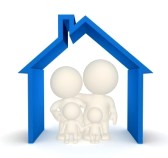 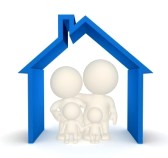 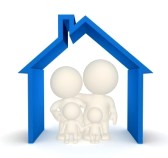 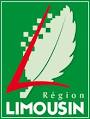 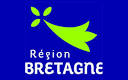 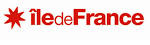 EN SYNTHESE
TOM : 69%
Spontanée totale : 89%
Globale : 100%
TOM : 81%
Spontanée totale : 95%
Globale : 100%
TOM : 59%
Spontanée totale : 89%
Globale : 98%
La région du Limousin est très présente à l’esprit de ses habitants comparativement à la Région Ile de France où le sentiment d’appartenance à la région est peut-être plus faible.

Même comparée à la région Bretagne où le sentiment d’appartenance est très fort (présence même d’un nationalisme), la notoriété spontanée de la région du Limousin est bonne auprès de ses habitants.
1301654 - CRT Limousin - Mars 2014
32
1.2
Perception
Titre du projet
33
1.2a
Perception des Français
Titre du projet
34
Note d’image globale des régions
Résultats triés sur le % de bonnes notes (8 à 10/10)
Français
Visiteurs
Notes moyennes /10
Notes moyennes /10
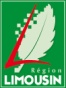 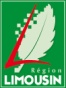 *Base faible
Base Connaissent la région (bien + assez bien)
Q4reg. Parlons maintenant plus précisément des régions que vous connaissez. Quelle note globale de 0 à 10 donneriez-vous à chacune des régions que vous connaissez ?  10 signifie que vous en avez une excellente image et 0 que vous en avez une très mauvaise. Les notes intermédiaires servent à nuancer votre jugement.
Aucune différences significatives à 95% au moins entre la sous-cible et les Français
1301654 - CRT Limousin - Mars 2014
35
Note Méthodologique : AFC - les territoires des régions
L’objectif de l’Analyse Factorielle des Correspondances (AFC) est de visualiser sur un mapping les principales informations issues d’un tableau croisant deux grands types de variables (ici les régions et les items d’image).
Note de lecture : 
résultats fictifs
Axe  2
27%
Avec seulement ces 2 axes, on peut  résumer 80% de l’information totale
En général, plus un item / une région est proche des « extrémités » des axes, plus il contribue fortement à la définition de cet axe.
Offre non marchande
Nombreux chemins de randonnées
Nombreuses villes à découvrir
Région 2
Dynamique
Où l’on se ressource
Région 4
Axe 1
53%
Région 1
Simplicité des modes de vie
Rayonnement
Où l’on vit simplement
Reconnu à l’international
La thématique de l’axe est déterminée en analysant les items / les régions qui contribuent le plus à sa définition
Exemple de lecture :
Les items liés au Prix et la région 1 sont bien représentés avec l’axe 1 donc ils contribuent fortement à sa définition.
Etant donnés les résultats, on peut en déduire un positionnement « Prix » plus valorisé pour la région 1 que pour la région 4.
Région 3
Activités sportives proposées diversifiées
Activités culturelles proposées diversifiées
Offre marchande
36
AFC : Territoire d’image des régions Image analysée : Connaissent (bien ou assez bien)
Français
Axe 2
19%
Activités de plein air
En rouge : items d’image touristiques
En vert : items d’image générale
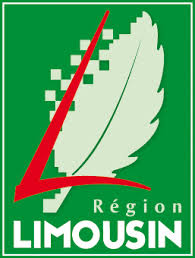 Simplicité /
Nature
Axe 1
64%
Climat
Accès
Patrimoine
1301654 - CRT Limousin - Mars 2014
37
AFC : Territoire d’image des régions Image analysée : Connaissent (bien ou assez bien)
Français
Axe 3
9%
Vacances familiales
En rouge : items d’image touristiques
En vert : items d’image générale
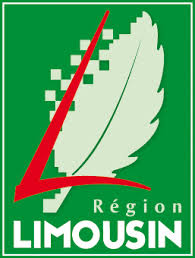 Climat
Axe 1
64%
Simplicité /
Nature
Patrimoine
1301654 - CRT Limousin - Mars 2014
38
Récapitulatifs des Top 3 des attributions aux items
Français
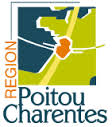 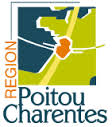 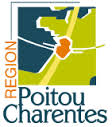 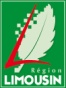 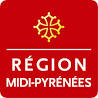 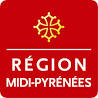 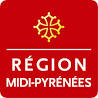 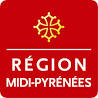 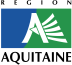 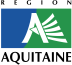 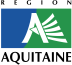 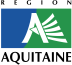 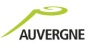 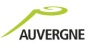 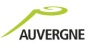 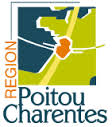 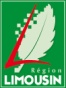 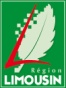 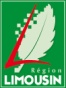 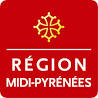 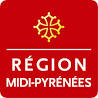 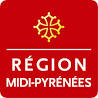 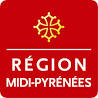 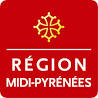 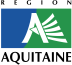 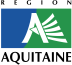 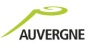 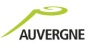 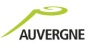 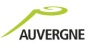 Base Connaissent la région (bien + assez bien)
Q5areg. Voici à présent une liste de caractéristiques que nous ont dites d’autres personnes à propos de certaines régions de France. Pour chacune de ces caractéristiques, veuillez donner une note de 0 à 10 à chacune des régions que vous connaissez.
1301654 - CRT Limousin - Mars 2014
39
Récapitulatifs des Top 3 des attributions aux items
Français
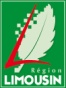 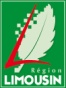 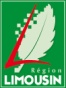 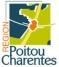 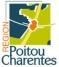 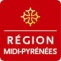 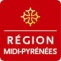 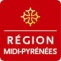 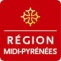 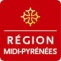 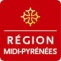 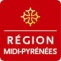 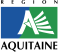 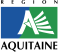 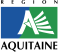 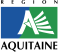 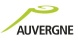 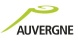 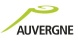 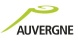 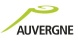 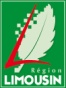 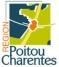 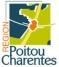 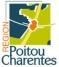 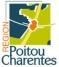 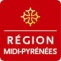 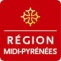 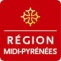 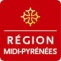 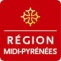 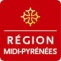 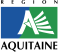 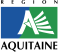 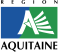 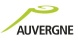 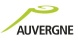 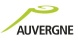 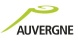 Base Connaissent la région (bien + assez bien)
Q5breg. Voici à présent une liste des qualités possibles pour une destination touristique. Pour chacune de ces qualités, veuillez donner une note de 0 à 10 à chacune des régions que vous connaissez.
1301654 - CRT Limousin - Mars 2014
40
Note Méthodologique : Richesse et Spécificité
Ces deux indicateurs (richesse et spécificité) sont calculés à partir de l’attribution des items à une région. On dit qu’un item est attribué à une région par un interviewé lorsque celui-ci donne une note entre 8 et 10/10 à l’item pour la région en question.



La Richesse d’image de chacune des régions correspond au pourcentage moyen des %8-10/10 aux items d’image en Q5Areg et Q5Breg.








La Spécificité d’image est un indice compris entre -100 et +100. Il se calcule pour chaque item d’image (Q5Areg et Q5Breg) positionnant chaque région par rapport à la « concurrence ».
0
- Item non attribué -
7
8
- Item attribué -
10
0
+100
Plus la région tend vers 0, plus son image est « pauvre » (faible score de %8-10/10 à l’ensemble des items d’image)
Plus la région tend vers +100, plus son image est « riche » (fort score de %8-10/10 à l’ensemble des items d’image)
-100
+100
0
Plus l’item tend vers -100, moins celui-ci est attribué à la région, tout en étant attribué à la concurrence
Plus l’item tend vers 0, plus celui-ci est attribué soit à l’ensemble, soit à aucune des régions
Plus l’item tend vers +100, plus celui-ci est attribué de manière exclusive à la région et constitue donc une spécificité de celle-ci
41
Richesse et spécificité de l’image des régions Image analysée : Connaissent
Français
RICHESSE
SPECIFICITE
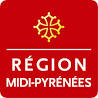 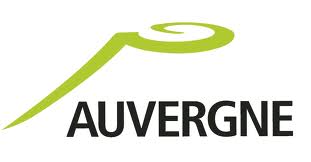 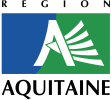 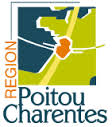 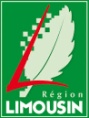 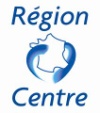 Base Total Français : 1007
1301654 - CRT Limousin - Mars 2014
42
Récapitulatif des items contribuant à la richesse Image analysée : Connaissent
Français
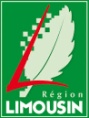 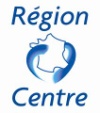 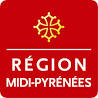 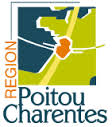 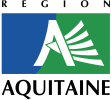 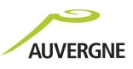 Top 5 
des items les plus attribués
Flop 5 
des items les moins attribués
1301654 - CRT Limousin - Mars 2014
Base Totale : 1007
43
Récapitulatif des items contribuant à la spécificité Image analysée : Connaissent
Français
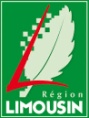 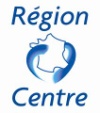 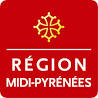 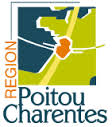 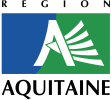 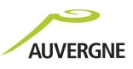 Top 5 
des items les plus spécifiques
Flop 5 
des items les moins spécifiques
Base Totale : 1007
1301654 - CRT Limousin - Mars 2014
44
Image détaillée de la région LimousinImage générale
Français
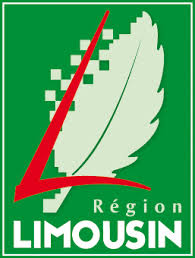 Connaisseurs (194)                Meilleurs scores de la concurrence (base variable)
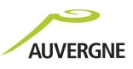 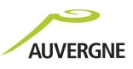 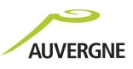 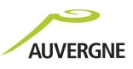 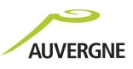 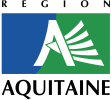 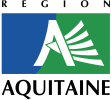 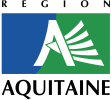 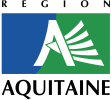 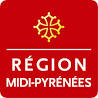 Base Connaissent la région (bien + assez bien)
Q5areg. Voici à présent une liste de caractéristiques que nous ont dites d’autres personnes à propos de certaines régions de France. Pour chacune de ces caractéristiques, veuillez donner une note de 0 à 10 à chacune des régions que vous connaissez.
Différences significatives à 95% au moins entre les 2 régions
1301654 - CRT Limousin - Mars 2014
45
Image détaillée de la région LimousinImage touristique
Français
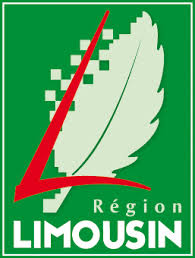 Connaisseurs (194)                Meilleurs scores de la concurrence (base variable)
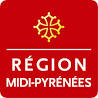 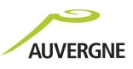 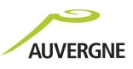 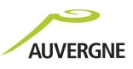 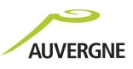 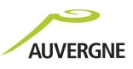 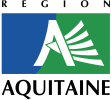 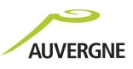 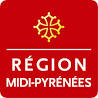 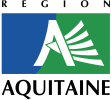 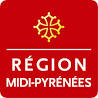 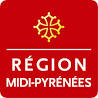 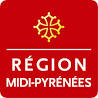 Base Connaissent la région (bien + assez bien)
Q5breg. Voici à présent une liste des qualités possibles pour une destination touristique. Pour chacune de ces qualités, veuillez donner une note de 0 à 10 à chacune des régions que vous connaissez.
Différences significatives à 95% au moins entre les 2 régions
1301654 - CRT Limousin - Mars 2014
46
Image détaillée de la région LimousinImage générale
Français
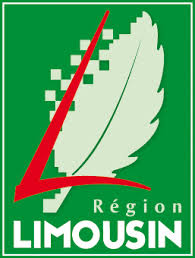 Connaisseurs (194)                Visiteurs (33*)
* Base faible
Base Connaissent la région (bien + assez bien)
Q5areg. Voici à présent une liste de caractéristiques que nous ont dites d’autres personnes à propos de certaines régions de France. Pour chacune de ces caractéristiques, veuillez donner une note de 0 à 10 à chacune des régions que vous connaissez.
Aucune différences significatives à 95% au moins entre les 2 sous-cibles
1301654 - CRT Limousin - Mars 2014
47
Image détaillée de la région LimousinImage touristique
Français
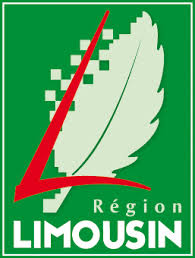 Connaisseurs (194)                Visiteurs (33*)
* Base faible
Base Connaissent la région (bien + assez bien)
Q5breg. Voici à présent une liste des qualités possibles pour une destination touristique. Pour chacune de ces qualités, veuillez donner une note de 0 à 10 à chacune des régions que vous connaissez.
Aucune différences significatives à 95% au moins entre les 2 sous-cibles
1301654 - CRT Limousin - Mars 2014
48
Image détaillée de la région LimousinImage générale
Français
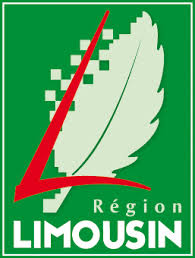 Connaisseurs (bien ou assez bien) (194)                  Connaisseurs (Bien) (74)
Base Connaissent la région
Q5areg. Voici à présent une liste de caractéristiques que nous ont dites d’autres personnes à propos de certaines régions de France. Pour chacune de ces caractéristiques, veuillez donner une note de 0 à 10 à chacune des régions que vous connaissez.
1301654 - CRT Limousin - Mars 2014
49
Image détaillée de la région LimousinImage touristique
Français
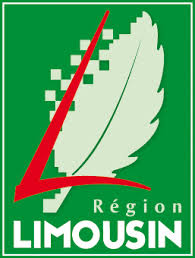 Connaisseurs (bien ou assez bien) (194)                  Connaisseurs (Bien) (74)
Base Connaissent la région
Q5breg. Voici à présent une liste des qualités possibles pour une destination touristique. Pour chacune de ces qualités, veuillez donner une note de 0 à 10 à chacune des régions que vous connaissez.
1301654 - CRT Limousin - Mars 2014
50
L’image du Limousin auprès des Français est décevante dans le sens où elle ne s’améliore pas après un voyage dans la région.
7,8/10
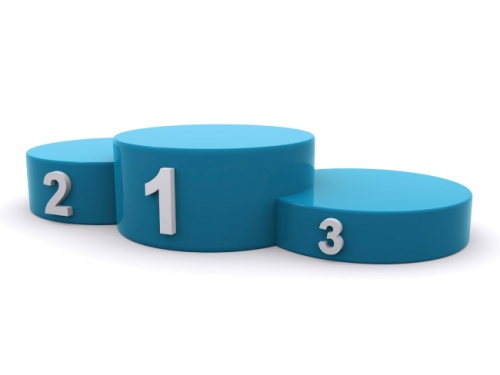 7,4/10
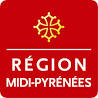 7,5/10
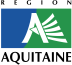 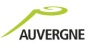 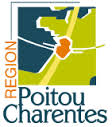 Les Midi-Pyrénées et l’Aquitaine génèrent la meilleure note d’image globale auprès des Français (7,8/10) suivies de l’Auvergne (7,5/10)

Le Limousin obtient une note moyenne de 7,2/10, meilleure que la région Centre (6,8/10).
EN SYNTHESE
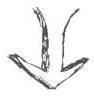 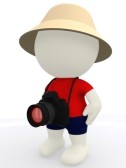 Les visiteurs  du Limousin ne notent pas mieux la région (visiteurs au cours des 12 derniers mois = 7,2/10 / a déjà visité = 7,3/10) contrairement à l’ensemble des autres régions mieux évaluées par leurs visiteurs des 12 derniers mois.
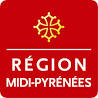 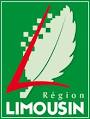 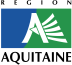 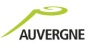 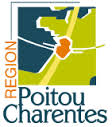 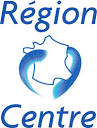 1301654 - CRT Limousin - Mars 2014
51
L’image du Limousin est riche et principalement associée à une image de nature et culture/savoir-faire préservées, de qualité-prix… mais peu dynamique (ni économiquement, ni culturellement).
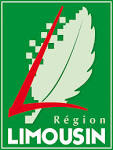 Les Français ont, du Limousin, une image assez riche, mais pas du tout spécifique comparé à ses régions limitrophes, excepté le Centre qui performe systématiquement moins bien que le Limousin.
Le Limousin, c’est…
Le Limousin, ce n’est pas…
TERROIR ET GASTRONOMIE RICHES
REGION QUI SOUTIENT LA RECHERCHE ET LES PROJETS INNOVANTS
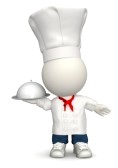 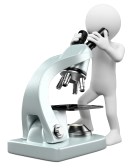 RAPPORT QUALITE-PRIX
EN SYNTHESE
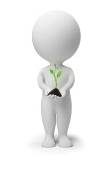 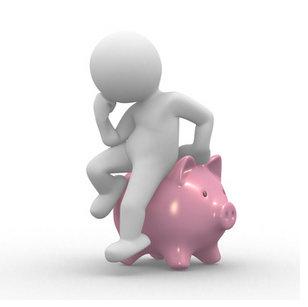 CLIMAT AGREABLE
REGION OU L’ON SE RESSOURCE
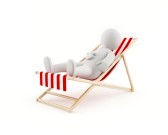 DYNAMIQUE
DES ENTREPRISES AUX SAVOIR-FAIRE RECONNUS A L’INTERNATIONAL
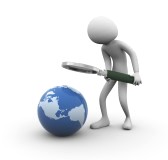 NATURE PRESERVEE
MODE DE VIE SIMPLE, EN HARMONIE AVEC LA NATURE
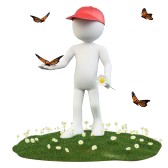 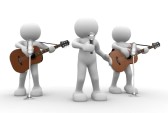 ANIMATIONS CULTURELLES / FESTIVALS DIVERSIFIES
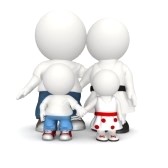 ADAPTEE AUX VACANCES EN FAMILLE
DES PARTENARIATS 
(entreprises/collectivités - habitants)
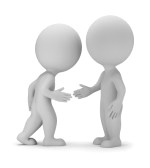 REGION QUI GAGNE A ETRE CONNUE
1301654 - CRT Limousin - Mars 2014
52
Le plus grand concurrent de la région Limousin en terme d’image est l’Auvergne : tout comme le Limousin, son positionnement est très lié à la nature mais elle est perçue comme plus touristique et plus dynamique.
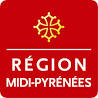 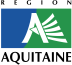 MIDI-PYRENEES
AQUITAINE
L’Auvergne a une image plus riche que le Limousin avec un positionnement similaire, en lien avec la nature :
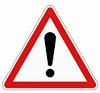 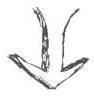 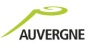 CLIMAT AGREABLE
AUVERGNE
SAVOIR-FAIRE RECONNUS A L’INTERNATIONAL
NATURE PRESERVEE
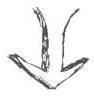 TOURISTIQUE
EN SYNTHESE
REGION TOURISTIQUE
VACANCES EN FAMILLE
SOUTIENT LA RECHERCHE ET LES PROJETS INNOVANTS
GASTRONOMIE ET TERROIR RICHES
Les régions Midi-Pyrénées et Aquitaine ont une image plus riche que le Limousin, et se différencient notamment sur les dimensions de dynamisme, touristique et surtout de climat agréable.
DIVERSITE ET BEAUTE DES PAYSAGES
ON SE RESSOURCE
TOURISTIQUE
FACILITE D’ACCES
CLIMAT AGREABLE
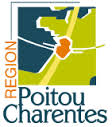 POITOU-CHARENTES
CLIMAT AGREABLE
DYNAMIQUE
PARTENARIATS ENTREPRISE-HABITANTS
Le Poitou-Charentes présente une richesse d’image proche de celle du Limousin, mais sur des dimensions différentes de celui-ci.
ACTIVITES SPORTIVES DE PLEINE NATURE
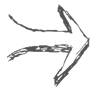 1301654 - CRT Limousin - Mars 2014
53
Note Méthodologique : Bilan d’image
Importance de l’item dans la note globale de chaque région (test F de Fisher)
Rappel: le test F de Fisher est un test statistique qui indique si la variable explicative (ici les items d’image) a ou non une influence significative sur la variable à expliquer (ici la note globale de chaque région). Plus la valeur du F de Fisher est élevée, plus elle indique que l’item a fortement influencé la note globale, donc qu’il est important.
Actions urgentes  stratégie d’optimisation

Importance + 

Performance -
Capital  stratégie de maintien

Importance +

Performance +
Médiane d’importance
Points faibles secondaires  stratégie de veille

Importance –

Performance –
Points forts secondaires  stratégie de différenciation

Importance –

Performance +
Note moyenne de la région (résultats Q5Areg-Q5Breg)
Médiane des notes
54
Bilan d’image du Limousin : Une région qui gagne à être connue et qui doit se faire connaître, notamment sur la diversité des activités proposées par sur territoire
Français
ACTIONS URGENTES
POINTS FORTS
Attente forte
En rouge : items d’image touristiques
En vert : items d’image générale
Les principales forces du Limousin impactant dans l’évaluation globale de la région sont le terroir, la famille, les paysages…
Le manque d’information, notamment sur la diversité des activités sportives de pleine nature, voire culturelles est impactant sur l’évaluation de la région
Importance du critère
Attente faible
PROMESSES DE BASE
POINTS À SURVEILLER
Attribution faible
Attribution forte
Moyenne du critère
Base Connaissent la région (bien + assez bien) : 194
1301654 - CRT Limousin - Mars 2014
55
1.2b
Perception des Français non connaisseurs après exposition au film
Titre du projet
56
Note d’image globale du Limousin
Français
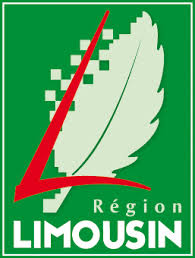 Notes moyennes /10
Connaisseurs (bien ou assez bien)
Base : 194
Non Connaisseurs
Après exposition au film
Base : 751
Q4reg. Parlons maintenant plus précisément des régions que vous connaissez. Quelle note globale de 0 à 10 donneriez-vous à chacune des régions que vous connaissez ?  
Q7. En prenant en compte la présentation que vous venez de voir de la région du Limousin, quelle note globale de 0 à 10 donneriez-vous à la région ?  10 signifie que vous en avez une excellente image et 0 que vous en avez une très mauvaise. Les notes intermédiaires servent à nuancer votre jugement.
Différences significatives à 95% au moins entre les 2 sous-cibles
1301654 - CRT Limousin - Mars 2014
57
Note d’image globale du Limousin auprès des familles
Familles
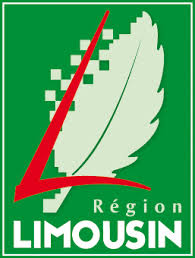 Notes moyennes /10
Connaisseurs (bien ou assez bien)
Base : 53*
Non Connaisseurs
Après exposition au film
Base : 251
*Base faible
Base Foyers avec enfants
Q4reg. Parlons maintenant plus précisément des régions que vous connaissez. Quelle note globale de 0 à 10 donneriez-vous à chacune des régions que vous connaissez ?  
Q7. En prenant en compte la présentation que vous venez de voir de la région du Limousin, quelle note globale de 0 à 10 donneriez-vous à la région ?  10 signifie que vous en avez une excellente image et 0 que vous en avez une très mauvaise. Les notes intermédiaires servent à nuancer votre jugement.
Aucune différence significative à 95% au moins entre les 2 sous-cibles
1301654 - CRT Limousin - Mars 2014
58
Image détaillée du LimousinImage générale
Français
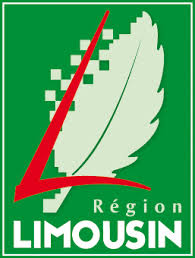 Connaisseurs  (bien ou assez bien) (194)                Non Connaisseurs (751)
Q5areg/ Q8a. Voici à présent une liste de caractéristiques que nous ont dites d’autres personnes à propos de certaines régions de France. Pour chacune de ces caractéristiques, veuillez donner une note de 0 à 10 à chacune des régions que vous connaissez
Différences significatives à 95% au moins entre les 2 sous-cibles
1301654 - CRT Limousin - Mars 2014
59
Image détaillée du LimousinImage touristique
Français
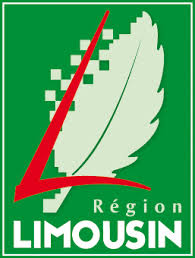 Connaisseurs  (bien ou assez bien) (194)                Non Connaisseurs (751)
Q5breg/ Q8b. Voici à présent une liste des qualités possibles pour une destination touristique. Pour chacune de ces qualités, veuillez donner une note de 0 à 10 à chacune des régions que vous connaissez.
Différences significatives à 95% au moins entre les 2 sous-cibles
1301654 - CRT Limousin - Mars 2014
60
La communication du Limousin renvoie une image en lien certes avec son territoire, mais qui ne convainc pas en terme de destination touristique.
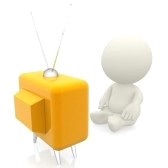 Après exposition à la campagne de communication TV du Limousin, les Français non connaisseurs de la région lui attribuent une note moyenne (7,2/10). A noter qu’auprès des familles, la région génère strictement la même note d’image globale (7,2/10).
EN SYNTHESE
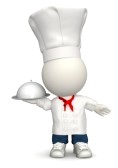 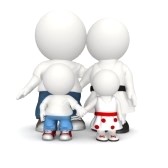 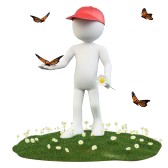 La campagne renvoie une image cohérente par rapport à l’image que la région a auprès des connaisseurs, c’est-à-dire une image en lien avec la nature, le terroir, les vacances en famille…


Cette campagne ne renvoie pas ou peu l’image d’une région avec des entreprises aux savoir-faire reconnus à l’international, soutenant la recherche et l’innovation, la diversité des activités culturelles, dynamique…
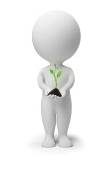 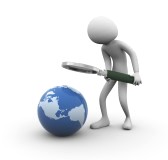 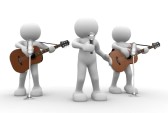 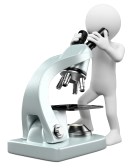 1301654 - CRT Limousin - Mars 2014
61
Bilan d’image du Limousin : La campagne renvoie certes l’image d’une région qui gagne à être connue, mais qui n’apparaît pas touristique.
Français
ACTIONS URGENTES
POINTS FORTS
Attente forte
En rouge : items d’image touristiques
En vert : items d’image générale
Une région avec une image positive en terme de culture et de savoir-faire qui montre qu’elle gagne à être connue.
Un déficit d’attractivité perçu (dynamique, touristique)
Importance du critère
Attente faible
POINTS À SURVEILLER
PROMESSES DE BASE
Attribution faible
Attribution forte
Moyenne du critère
Base Ne connaissent pas la région : 751
1301654 - CRT Limousin - Mars 2014
62
1.2c
Perception des Limousins
Titre du projet
63
Note d’image globale des régions
Résultats triés sur le % de bonnes notes (8 à 10/10)
Français
Limousins
Notes moyennes /10
Notes moyennes /10
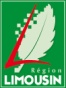 Base faible
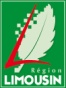 *Base faible
Base Connaissent la région (bien)
Q4reg. Parlons maintenant plus précisément des régions que vous connaissez. Quelle note globale de 0 à 10 donneriez-vous à chacune des régions que vous connaissez ?  10 signifie que vous en avez une excellente image et 0 que vous en avez une très mauvaise. Les notes intermédiaires servent à nuancer votre jugement.
Différences significatives à 95% au moins entre la sous-cible et les Français
1301654 - CRT Limousin - Mars 2014
64
AFC : Territoire d’image des régions Image analysée : Connaissent (Bien)
Limousins
Axe 2
18%
En rouge : items d’image touristiques
En vert : items d’image générale
Terroir/Savoir-faire
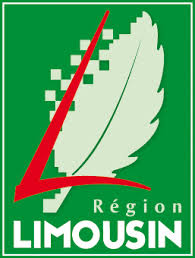 Axe 1
67%
Dynamique/Climat
Simplicité/Nature
1301654 - CRT Limousin - Mars 2014
65
AFC : Territoire d’image des régions Image analysée : Connaissent (Bien)
Limousins
Axe 3
9%
En rouge : items d’image touristiques
En vert : items d’image générale
Dynamisme économique
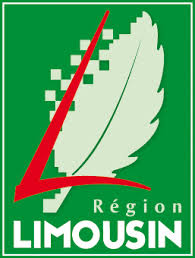 Dynamique/Climat
Axe 1
67%
Simplicité/Nature
Vacances
Famille
1301654 - CRT Limousin - Mars 2014
66
Récapitulatifs des Top 3 des attributions aux items
Limousins
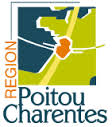 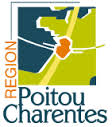 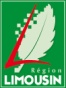 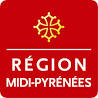 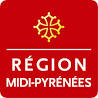 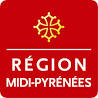 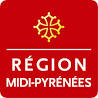 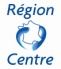 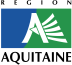 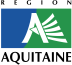 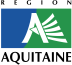 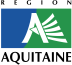 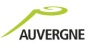 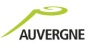 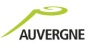 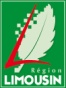 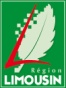 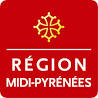 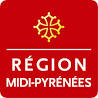 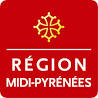 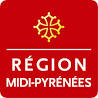 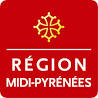 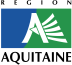 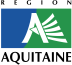 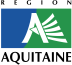 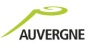 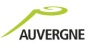 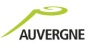 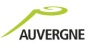 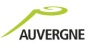 Base Connaissent la région (bien)
Q5areg. Voici à présent une liste de caractéristiques que nous ont dites d’autres personnes à propos de certaines régions de France. Pour chacune de ces caractéristiques, veuillez donner une note de 0 à 10 à chacune des régions que vous connaissez.
1301654 - CRT Limousin - Mars 2014
67
Récapitulatifs des Top 3 des attributions aux items
Limousins
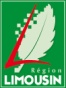 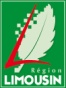 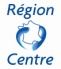 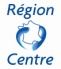 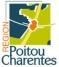 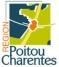 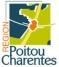 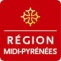 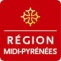 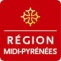 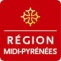 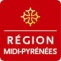 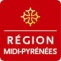 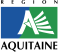 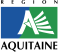 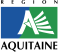 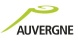 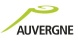 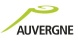 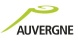 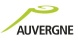 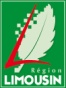 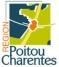 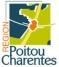 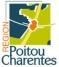 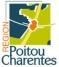 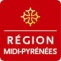 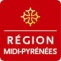 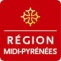 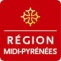 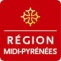 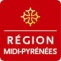 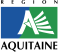 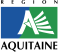 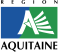 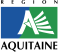 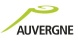 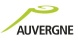 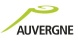 Base Connaissent la région (bien)
Q5breg. Voici à présent une liste des qualités possibles pour une destination touristique. Pour chacune de ces qualités, veuillez donner une note de 0 à 10 à chacune des régions que vous connaissez.
1301654 - CRT Limousin - Mars 2014
68
Image détaillée de la région LimousinImage générale
Limousins
Connaisseurs (242)                Meilleurs scores de la concurrence (base variable)
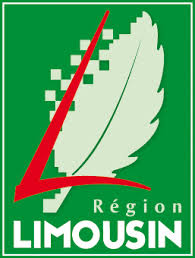 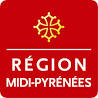 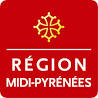 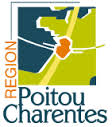 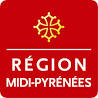 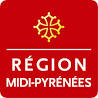 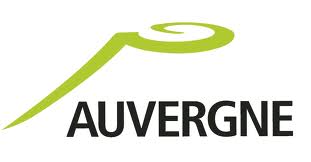 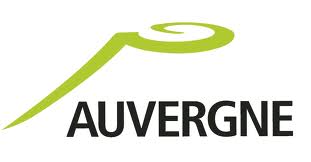 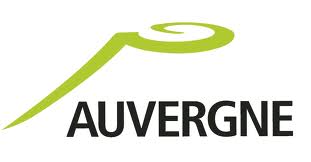 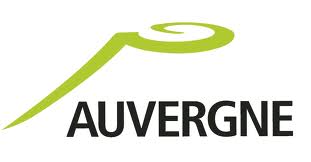 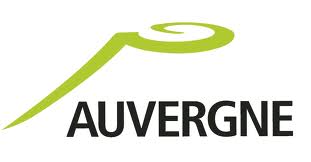 Base Connaissent la région (bien)
Q5areg. Voici à présent une liste de caractéristiques que nous ont dites d’autres personnes à propos de certaines régions de France. Pour chacune de ces caractéristiques, veuillez donner une note de 0 à 10 à chacune des régions que vous connaissez.
Différences significatives à 95% au moins entre les 2 régions
1301654 - CRT Limousin - Mars 2014
69
Image détaillée de la région LimousinImage touristique
Limousins
Connaisseurs (242)                Meilleurs scores de la concurrence (base variable)
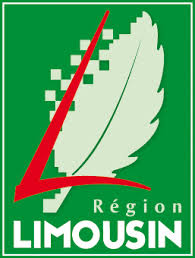 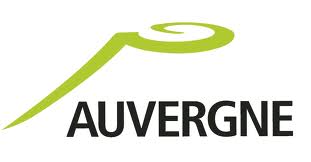 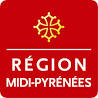 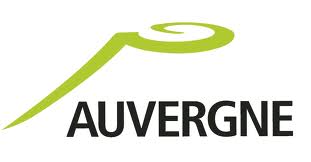 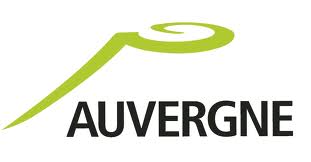 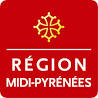 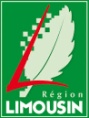 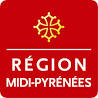 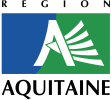 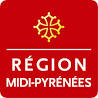 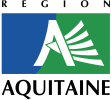 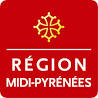 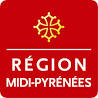 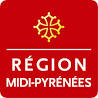 Base Connaissent la région (bien)
Q5breg. Voici à présent une liste des qualités possibles pour une destination touristique. Pour chacune de ces qualités, veuillez donner une note de 0 à 10 à chacune des régions que vous connaissez.
Différences significatives à 95% au moins entre les 2 régions
1301654 - CRT Limousin - Mars 2014
70
Image détaillée de la région LimousinImage générale
Français
Limousins
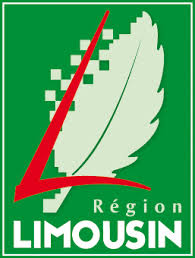 Français (74)                  Limousins (242)
Base Connaissent la région (bien)
Q5areg. Voici à présent une liste de caractéristiques que nous ont dites d’autres personnes à propos de certaines régions de France. Pour chacune de ces caractéristiques, veuillez donner une note de 0 à 10 à chacune des régions que vous connaissez.
Différences significatives à 95% au moins entre la sous-cible et les Français
1301654 - CRT Limousin - Mars 2014
71
Image détaillée de la région LimousinImage touristique
Français
Limousins
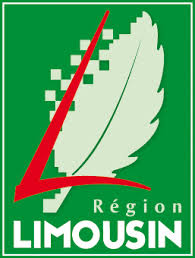 Français (74)                  Limousins (242)
Base Connaissent la région (bien)
Q5breg. Voici à présent une liste des qualités possibles pour une destination touristique. Pour chacune de ces qualités, veuillez donner une note de 0 à 10 à chacune des régions que vous connaissez.
Différences significatives à 95% au moins entre la sous-cible et les Français
1301654 - CRT Limousin - Mars 2014
72
Finalement, les Limousins ont une bonne image de leur région, bien que décevante par rapport aux Midi-Pyrénées ou à l’Aquitaine.
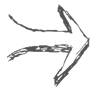 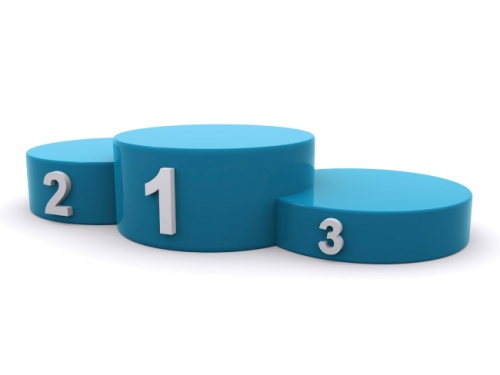 8,6/10*
8,4/10*
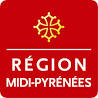 8,3/10
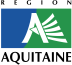 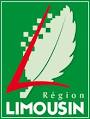 EN SYNTHESE
*Base faible
Auprès des Limousins, la région du Limousin obtient un score de 8,3/10 décevant au vu des scores des Midi-Pyrénées (8,6/10) et de l’Aquitaine (8,4/10), (malgré leur faible base).
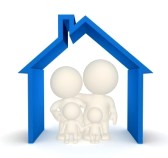 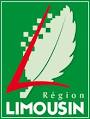 1301654 - CRT Limousin - Mars 2014
73
Les Limousins plébiscitent l’image d’une région verte où l’on se ressource et qui gagne à être connue. Pour autant, ils jugent encore plus sévèrement que les Français son manque de dynamisme.
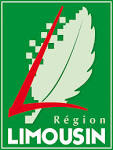 Auprès de ses habitants, le Limousin a une image similaire à celle des Français. La région reste moins bien évaluée sur la quasi-totalité des dimensions d’image que ses voisins, et ce malgré la meilleure évaluation vs les Français sur les dimensions ‘Où l’on se ressource’ et ‘Propose de découvrir une nature préservée’. A noter que le dynamisme de la région est encore moins bien évaluée par ses habitants vs les Français.
Le Limousin, c’est…
Le Limousin, ce n’est pas…
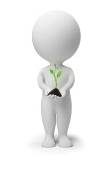 NATURE PRESERVEE
TERROIR ET GASTRONOMIE RICHES
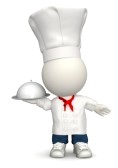 REGION QUI SOUTIENT LA RECHERCHE ET LES PROJETS INNOVANTS
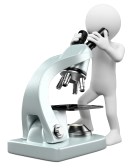 EN SYNTHESE
Diversité des activités (lacs, sportives de plaine nature)
REGION OU L’ON SE RESSOURCE
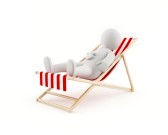 DYNAMIQUE
PAYSAGES      DIVERSIFIES ET BEAUX
CLIMAT AGREABLE
GAGNE A ETRE CONNUE
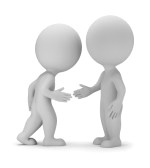 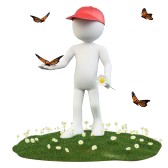 MODE DE VIE SIMPLE, EN HARMONIE AVEC LA NATURE
DES PARTENARIATS 
(entreprises/collectivités - habitants)
Rapport qualité-prix des prestations touristiques
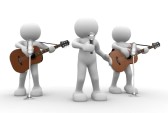 Richesse du patrimoine historique et culturel
ANIMATIONS CULTURELLES / FESTIVALS DIVERSIFIES
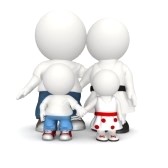 ADAPTEE AUX VACANCES EN FAMILLE
Protège et valorise sa culture et ses savoir-faire
1301654 - CRT Limousin - Mars 2014
74
Bilan d’image du Limousin : Bien que les Limousins reconnaissent que la région gagne à être connue, et qu’elle protège sa culture/son patrimoine/ses paysages, mais ils jugent sévèrement son dynamisme et les partenariats développés.
Limousins
Une région qui gagne à être connue : elle protège et valorise sa culture et ses savoir-faire, et propose une diversité d’activités, de paysages…
ACTIONS URGENTES
POINTS FORTS
Attente forte
En rouge : items d’image touristiques
En vert : items d’image générale
Même les Limousins ne perçoivent pas le dynamisme de leur région. C’est une faiblesse à travailler car elle impacte aussi l’évaluation des habitants.
Importance du critère
Attente faible
POINTS À SURVEILLER
PROMESSES DE BASE
Attribution faible
Attribution forte
Moyenne du critère
Base Connaissent la région (bien) : 242
1301654 - CRT Limousin - Mars 2014
75
2.
Les départements du Limousin
Titre du projet
76
2.1
Notoriété
Titre du projet
77
Rappel des scores de notoriété de la région Limousin
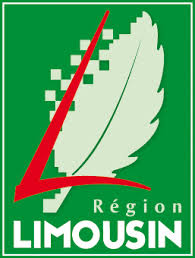 Total Français
Total Limousins
Base : 1007
Base : 297
Base Totale
Q2reg. Parmi la liste de régions ci-dessous, quelles sont toutes les régions de France que vous connaissez ?
Vous pouvez connaître une région parce que vous y habitez, vous y êtes déjà allé ou bien seulement parce que vous en avez entendu parl
Q3reg. Voici maintenant une courte présentation de différentes régions de France. Pour chacune des régions présentées, veuillez confirmer si vous la connaissez ou non ?
Différences significatives à 95% au moins entre la sous-cible et les Français
1301654 - CRT Limousin - Mars 2014
78
Notoriété assistée
Total Français
Total Limousins
Base : 1007
Base : 297
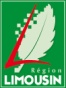 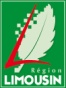 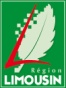 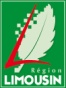 Nombre moyen de départements cités : 7,7
Nombre moyen de départements cités : 9,9
Base Totale
Q2dep. Et parmi la liste des départements ci-dessous, lesquels connaissez-vous ?
Vous pouvez connaître un département parce que vous y habitez, vous y êtes déjà allé ou bien seulement parce que vous en avez entendu parlé
Différences significatives à 95% au moins entre la sous-cible et les Français
1301654 - CRT Limousin - Mars 2014
79
Descriptifs des départements présentés aux interviewés
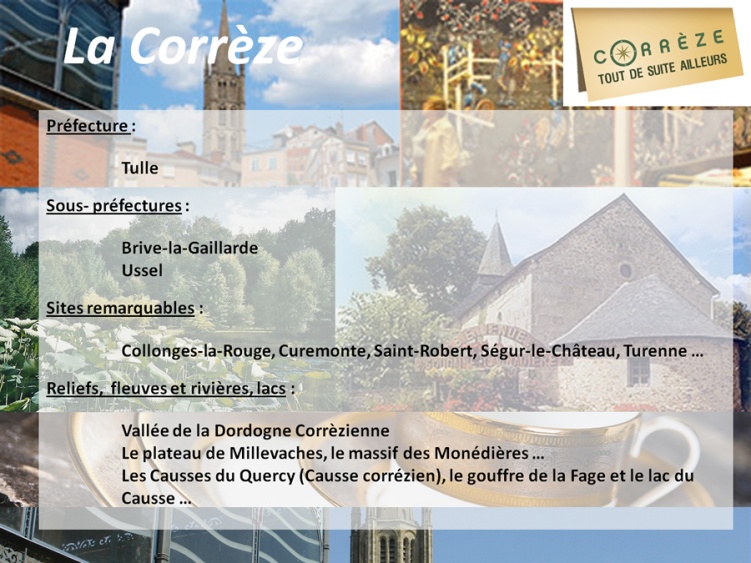 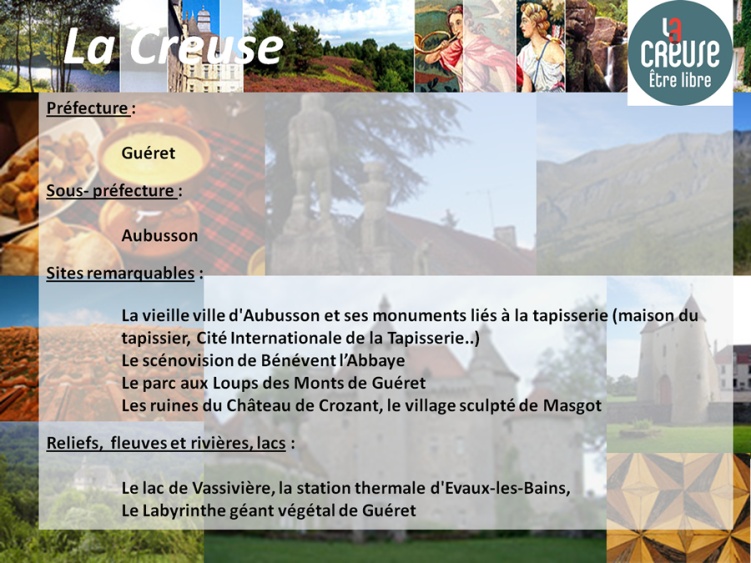 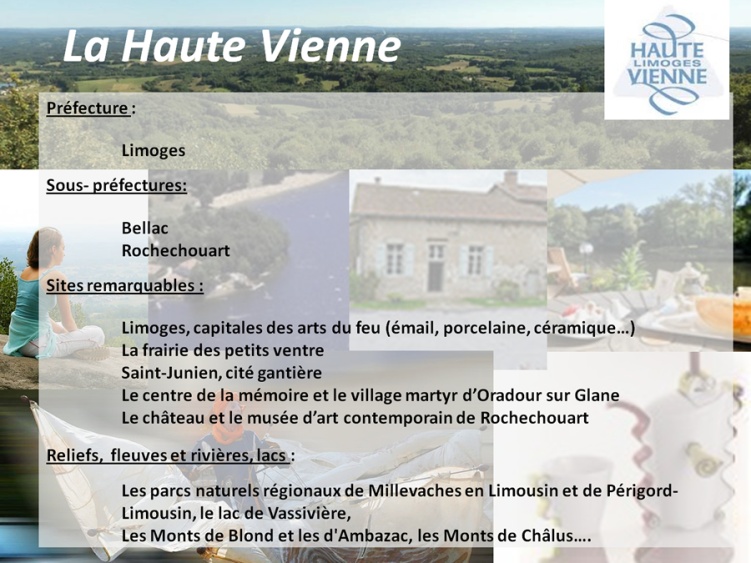 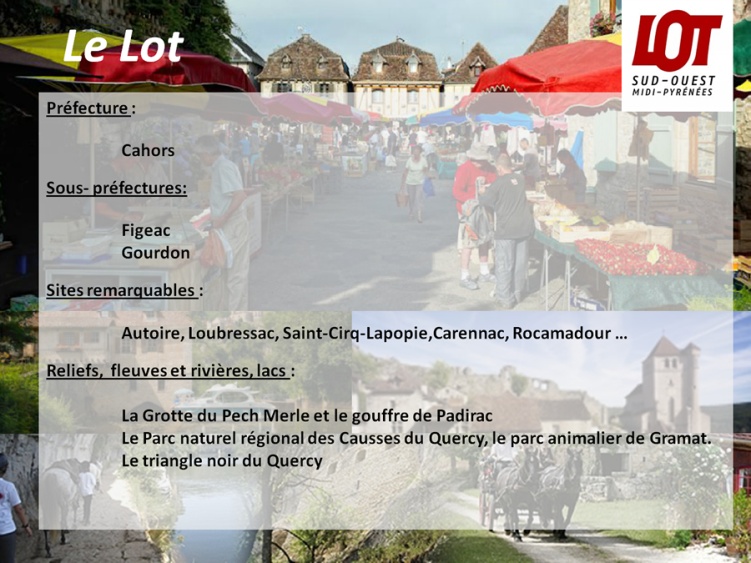 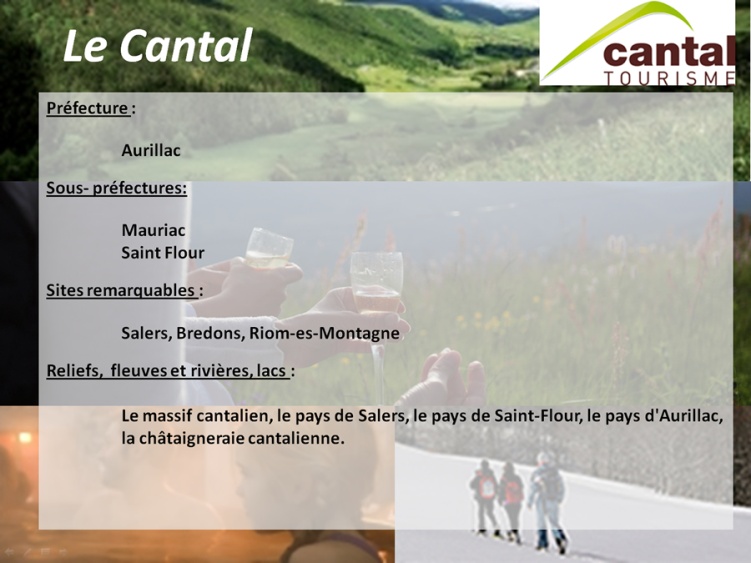 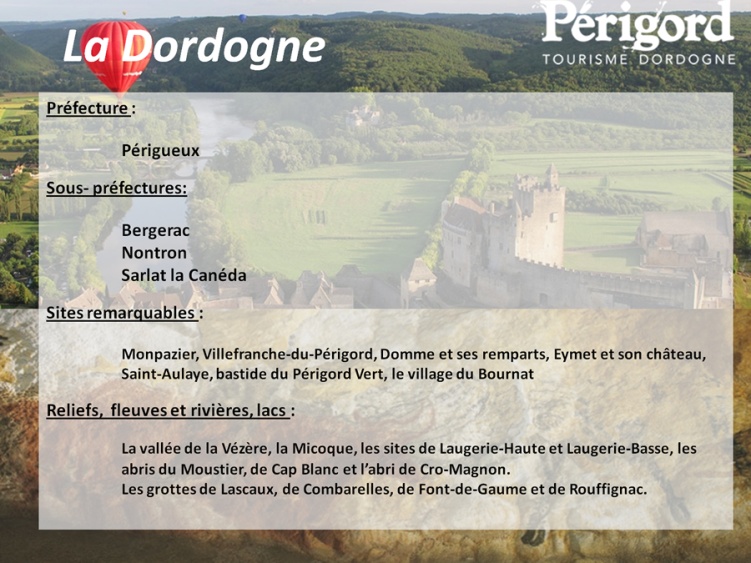 - 80 -
Niveau de connaissance
Pas du tout           Pas tellement          Assez bien          Bien
Total Français
Total Limousins
Base : 1007
Base : 297
ST Connaît
ST Connaît
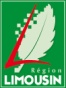 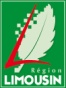 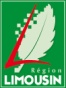 Base Totale
Q3dep. Voici maintenant une courte présentation de différents départements de France. Pour chacun des départements présentées, veuillez confirmer si vous le connaissez ou non ?
Différences significatives à 95% au moins entre la sous-cible et les Français
1301654 - CRT Limousin - Mars 2014
81
Niveau de connaissanceTris selon la notoriété assistée
Exemple de lecture : 30% des interviewés ayant déclaré connaître le département de la Corrèze se disent bons connaisseurs (bien ou assez bien).
Q3dep. Voici maintenant une courte présentation de différents départements de France. Pour chacun des départements présentées, veuillez confirmer si vous le connaissez ou non ?
1301654 - CRT Limousin - Mars 2014
82
La région du Limousin au global semble davantage connue que ses départements dans le détail, à l’exception peut-être de la Corrèze.
Parmi les départements proposés, les 3 plus connus sont le Puy de Dôme (70%), la Charente (68%) et la Dordogne  (68%).
La Corrèze est le département limousin le plus connu des Français : 2 Français sur 3 déclarent le connaître. Pour autant, après exposition au board descriptif, moins d‘1 Français sur 4 confirme connaître ce département, passant ainsi derrière le Lot.
EN SYNTHESE
La Creuse est connu de 3 Français sur 5 (moins que la région en elle-même). Après présentation du board descriptif, c’est le département le moins connu des Français avec 86% de non connaisseurs dont 2 Français sur 5 qui déclarent ne pas du tout connaître le département.
La Haute-Vienne semble être le département le moins connu des Français en déclaratif (53%). 
Le score de notoriété qualifiée reste très faible après présentation de la description du département : plus d’1 Français sur 3 déclare ne pas connaître du tout le département.
1301654 - CRT Limousin - Mars 2014
83
Les habitants du Limousin connaissent très bien leur département de résidence, tout en connaissant bien les autres départements de leur région, exceptée la Creuse moins bien connue des Corréziens.
En corrélation avec la représentativité des départements dans l’échantillon, la Haute-Vienne est le département le plus connu des Limousins, suivi de la Corrèze puis de la Creuse.
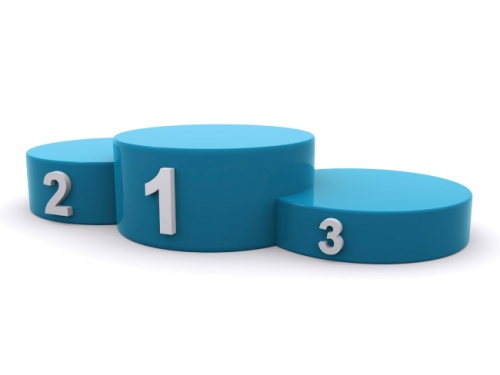 Haute-Vienne
Corrèze
Creuse
EN SYNTHESE
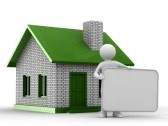 Les Limousins connaissent unanimement le département dans lequel ils résident (Haute-Vienne : 96%; Corrèze : 99%; Creuse : 100%), bien qu’1 ou 2 habitants ne se déclarent que connaisseurs ‘assez bien’ de leur département.
Les Corréziens sont ceux qui connaissent le moins bien la Creuse (34% vs 65% pour les habitants de la Haute-Vienne). 
Les autres départements limousin sont connus par au moins 2/3 des habitants dans chacun des départements limousins.
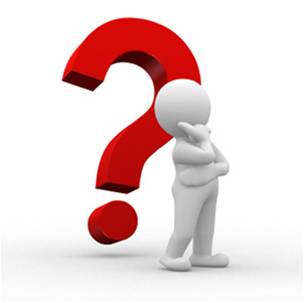 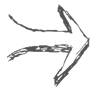 1301654 - CRT Limousin - Mars 2014
84
2.2
Perception
Titre du projet
85
2.2a
Note d’image globale
Titre du projet
86
Note d’image globale des départements
Résultats triés sur le % de bonnes notes (8 à 10/10)
Français
Limousins
Notes moyennes /10
Notes moyennes /10
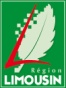 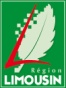 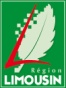 Base Connaissent le département (bien ou assez bien)
Q4dep. Parlons maintenant plus précisément des départements que vous connaissez. Quelle note globale de 0 à 10 donneriez-vous à chacun des départements que vous connaissez ?
Différences significatives à 95% au moins entre la sous-cible et les Français
1301654 - CRT Limousin - Mars 2014
87
Note d’image globale
Notes moyennes /10
Résultats triés sur le % de bonnes notes (8 à 10/10)
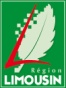 Base Connaissent le département (bien ou assez bien)
Q4dep. Parlons maintenant plus précisément des départements que vous connaissez. Quelle note globale de 0 à 10 donneriez-vous à chacun des départements que vous connaissez ?
1301654 - CRT Limousin - Mars 2014
88
Note d’image globale de la Corrèze
Français
Limousins
Notes moyennes /10
Notes moyennes /10
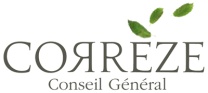 Base Connaissent le département (bien ou assez bien)
Q4dep. Parlons maintenant plus précisément des départements que vous connaissez. Quelle note globale de 0 à 10 donneriez-vous à chacun des départements que vous connaissez ?
Différences significatives à 95% au moins entre la sous-cible et les Français
1301654 - CRT Limousin - Mars 2014
89
Note d’image globale de la Creuse
Français
Limousins
Notes moyennes /10
Notes moyennes /10
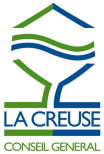 Base Connaissent le département (bien ou assez bien)
Q4dep. Parlons maintenant plus précisément des départements que vous connaissez. Quelle note globale de 0 à 10 donneriez-vous à chacun des départements que vous connaissez ?
Aucune différence significative à 95% au moins entre les 2 sous-cibles
1301654 - CRT Limousin - Mars 2014
90
Note d’image globale de la Haute-Vienne
Français
Limousins
Notes moyennes /10
Notes moyennes /10
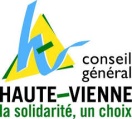 Base Connaissent le département (bien ou assez bien)
Q4dep. Parlons maintenant plus précisément des départements que vous connaissez. Quelle note globale de 0 à 10 donneriez-vous à chacun des départements que vous connaissez ?
Différences significatives à 95% au moins entre la sous-cible et les Français
1301654 - CRT Limousin - Mars 2014
91
Le département limousin obtenant la meilleure note d’image est la Corrèze, notamment auprès des Limousins eux-mêmes. La Creuse est mal évaluée, que ce soit par les Français ou par les Limousins.
La Dordogne, suivie du Lot obtiennent un bonne note d’image globale auprès de leurs connaisseurs Français.

Les 3 départements du Limousin génèrent les plus faibles notes d’image globale avec des notes moyennes.
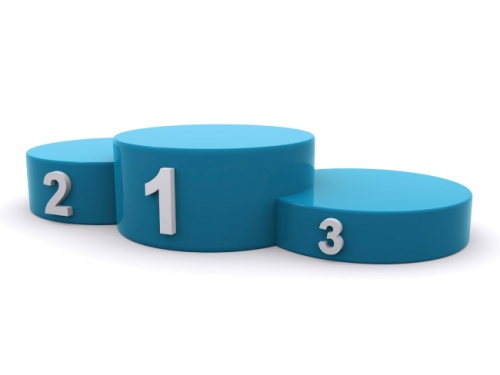 EN SYNTHESE
8,2
Dordogne
La Corrèze est le département limousin le mieux évalué (7,5/10), au-dessus de la note obtenue par la région (7,2/10). De plus cette note est significativement meilleure auprès des Limousins (7,9/10).
7,9
Lot
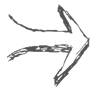 7,6
Cantal
CORREZE (7,5)
La Haute-Vienne, en seconde position apparaît au même niveau que la région (7,2/10). Ce département est significativement mieux évalué par les habitants du Limousin (7,7/10) sans pour autant atteindre une bonne note.
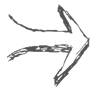 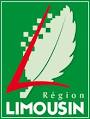 HAUTE-VIENNE (7,2)
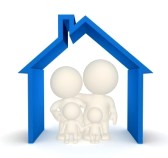 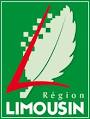 La Creuse est le département le moins bien évalué à la fois par les Français (7,0/10), mais aussi par les Limousins (7,1/10)
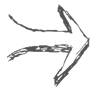 CREUSE (7,0)
1301654 - CRT Limousin - Mars 2014
92
2.2b
Perception des Français
Titre du projet
93
Note de lecture : les évolutions
Certains items d’image ont été repris de l’étude réalisée en 2009. Les résultats obtenus en 2009 par le département sur ces items sont indiqués entre parenthèse, et les évolutions statistiquement significatives sont présentées telles que :

Dans les graphiques, évolutions significatives à 95% au moins entre 2009 et 2014. Les flèches rouges indiquent une baisse significative en 2014 sur l’item, et les flèches vertes indiquent une hausse significative en 2014. Lorsqu’il n’y a pas de flèche, aucun différence significative existe entre les résultats de 2009 et ceux de 2014.
Remarques : Que signifie une évolution significative?
Lorsque nous réalisons des enquêtes, nous avons souvent des résultats à première vue différents d’une année sur l’autre. Cependant, il y a deux possibilités :
1. Cette évolution est due au hasard (nous n’interrogeons qu’un échantillon, et non l’exhaustivité de la cible), et donc en réalité elle n’existe pas.
2. Cette évolution observée est la conséquence directe d’une réelle évolution entre les deux années.
Pour ce faire, nous réalisons un test statistique qui nous permet d’identifier avec un seuil de risque si deux résultats sont réellement différents ou non.
Ainsi, au seuil de 95%, les évolutions significatives sont des différences réelles entre les résultats de 2009 et de 2014, avec une probabilité de se tromper inférieur à 5%.
1301654 - CRT Limousin - Mars 2014
94
Image détaillée des 3 départementsImage générale
Français
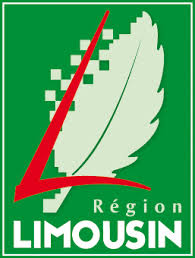 Creuse (138)              Corrèze  (230)              Haute-Vienne (179)
Base Connaissent le département (bien ou assez bien)
Q5Adép. Voici à présent une liste de caractéristiques que nous ont dites d’autres personnes à propos de certains départements de France. Pour chacune de ces caractéristiques, veuillez donner une note de 0 à 10 à chacun des départements que vous connaissez.
1301654 - CRT Limousin - Mars 2014
95
Image détaillée des 3 départementsImage touristique
Français
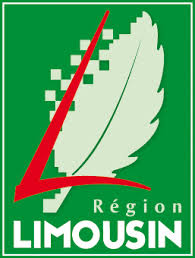 Creuse (138)              Corrèze  (230)              Haute-Vienne (179)
Base Connaissent le département (bien ou assez bien)
Q5Bdép. Voici à présent une liste des qualités possibles pour une destination touristique. Pour chacune de ces qualités, veuillez donner une note de 0 à 10 à chacun des départements que vous connaissez.
1301654 - CRT Limousin - Mars 2014
96
Image détaillée de la CorrèzeImage générale
Français
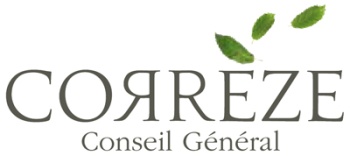 Corrèze (230)                        Limousin (194)
k
(7,4)
Base Connaissent le département (bien ou assez bien)
(x) Rappel des résultats 2009
Q5Areg/ Q5Adép. Voici à présent une liste de caractéristiques que nous ont dites d’autres personnes à propos de certaines régions/départements  de France. Pour chacune de ces caractéristiques, veuillez donner une note de 0 à 10 à chacune des régions/départements que vous connaissez
1301654 - CRT Limousin - Mars 2014
97
Image détaillée de la CorrèzeImage touristique
Français
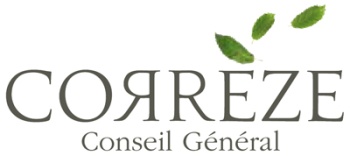 Corrèze (230)                        Limousin (194)
(7,9)
k
(6,5)
(7,3)
k
(6,9)
k
(7,1)
k
(6,6)
(6,7)
(6,7)
k
(6,4)
Base Connaissent le département (bien ou assez bien)
(x) Rappel des résultats 2009
Q5Breg/ Q5Bdép. Voici à présent une liste des qualités possibles pour une destination touristique. Pour chacune de ces qualités, veuillez donner une note de 0 à 10 à chacune des régions/départements que vous connaissez.
1301654 - CRT Limousin - Mars 2014
98
Image détaillée de la CreuseImage générale
Français
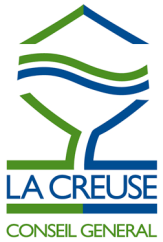 Creuse (138)                        Limousin (194)
(7,6)
Base Connaissent le département (bien ou assez bien)
(x) Rappel des résultats 2009
Q5Areg/ Q5Adép. Voici à présent une liste de caractéristiques que nous ont dites d’autres personnes à propos de certaines régions/départements de France. Pour chacune de ces caractéristiques, veuillez donner une note de 0 à 10 à chacune des régions/départements que vous connaissez
1301654 - CRT Limousin - Mars 2014
99
Image détaillée de la CreuseImage touristique
Français
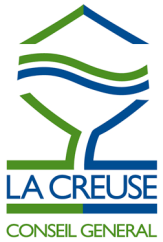 Creuse (138)                        Limousin (194)
(7,6)
k
(6,7)
(7,4)
(7,0)
(7,0)
k
(6,6)
(6,6)
(6,6)
(6,6)
Base Connaissent le département (bien ou assez bien)
(x) Rappel des résultats 2009
Q5Breg/ Q5Adép. Voici à présent une liste des qualités possibles pour une destination touristique. Pour chacune de ces qualités, veuillez donner une note de 0 à 10 à chacune des régions/départements que vous connaissez.
1301654 - CRT Limousin - Mars 2014
100
Image détaillée de la Haute-VienneImage générale
Français
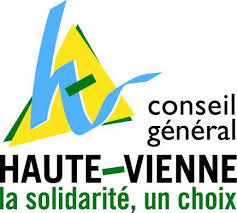 Haute-Vienne (179)              Limousin (194)
(7,2)
Base Connaissent le département (bien ou assez bien)
(x) Rappel des résultats 2009
Q5Areg/ Q5Adép. Voici à présent une liste de caractéristiques que nous ont dites d’autres personnes à propos de certaines régions/départements de France. Pour chacune de ces caractéristiques, veuillez donner une note de 0 à 10 à chacune des régions/départements que vous connaissez
1301654 - CRT Limousin - Mars 2014
101
Image détaillée de la Haute-VienneImage touristique
Français
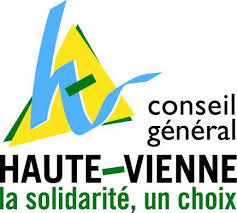 Haute-Vienne (179)              Limousin (194)
(7,5)
k
(6,4)
(7,1)
(6,8)
k
(7,2)
k
(6,7)
(6,8)
(6,6)
(6,5)
Base Connaissent le département (bien ou assez bien)
(x) Rappel des résultats 2009
Q5Breg/ Q5Bdép. Voici à présent une liste des qualités possibles pour une destination touristique. Pour chacune de ces qualités, veuillez donner une note de 0 à 10 à chacune des régions/départements que vous connaissez.
1301654 - CRT Limousin - Mars 2014
102
Auprès des Français connaisseurs, la région du Limousin véhicule l’image d’une Nature préservée, où la beauté des paysages permet de se ressourcer.  Perçu comme adapté aux familles, le Limousin est une destination à potentiel qui gagne à être connue, notamment au travers des départements de la Corrèze et de la Creuse
Le Limousin : une destination qui gagne à être connue

Les Français connaisseurs de la Région évaluent positivement:
- un lieu de vie simple où l’on vit en harmonie avec la Nature (8/10)
 où l’on se ressource (7,8) 
 proposant une nature préservée (7,8), une diversité et une beauté des paysages (7,6)

 En tête de cette évaluation, les départements de la Corrèze et de la Creuse sont mieux perçus que la Haute Vienne (scores compris entre 7,5 et 7,9 sur ces dimensions)
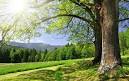 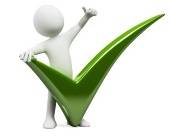 EN SYNTHESE
Le Limousin : une destination adaptée pour des vacances en famille

Du point de vue touristique, les Français connaisseurs sont plus positifs concernant:
	
- une destination adaptée pour des vacances en famille (7,8/10)
 riche d’une gastronomie  et des produits du terroir (7,6) 

 En tête de cette évaluation, la Corrèze se révèle mieux perçue que les autres départements (scores compris entre 7,6 et 7,9)
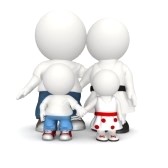 1301654 - CRT Limousin - Mars 2014
103
Plus en retrait, l’image d’une région dynamique économiquement où les savoir-faire innovants ou à l’international sont moins bien perçus.
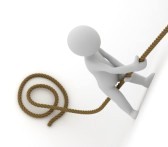 Le Limousin : au regard d’une image « Nature apaisante », un dynamisme économique moins perçu

En retrait des différentes dimensions évaluées, les Français connaisseurs sont moins positifs à l’égard :	
- Du dynamisme de la région (6.6/10)
 Des partenariats entre entreprises, collectivités et habitants ou du soutien à la recherche et l’innovation (6,5) 
 aux savoir faires reconnus à l’international (6,4)

 Le département de la Creuse est le plus en retrait sur ces dimensions (scores de 5,7 à 6), suivi par La Corrèze et la Haute Vienne
EN SYNTHESE
1301654 - CRT Limousin - Mars 2014
104
2.2c
Perception des Limousins
Titre du projet
105
Image détaillée des 3 départementsImage générale
Limousins
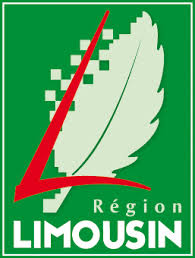 Creuse (179)              Corrèze  (235)              Haute-Vienne (250)
Base Connaissent le département (bien ou assez bien)
Q5Adép. Voici à présent une liste de caractéristiques que nous ont dites d’autres personnes à propos de certains départements de France. Pour chacune de ces caractéristiques, veuillez donner une note de 0 à 10 à chacun des départements que vous connaissez.
1301654 - CRT Limousin - Mars 2014
106
Image détaillée des 3 départementsImage touristique
Limousins
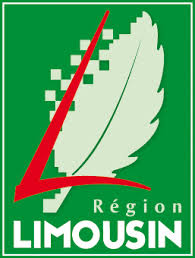 Creuse (179)              Corrèze  (235)              Haute-Vienne (250)
Base Connaissent le département (bien ou assez bien)
Q5Bdép. Voici à présent une liste des qualités possibles pour une destination touristique. Pour chacune de ces qualités, veuillez donner une note de 0 à 10 à chacun des départements que vous connaissez.
1301654 - CRT Limousin - Mars 2014
107
Image détaillée de la CorrèzeImage générale
Limousins
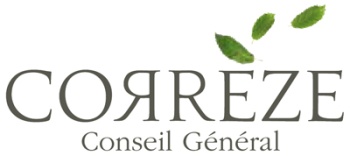 Limousin (242)               Corrèze (235)
Base Connaissent le département (bien ou assez bien)
Q5Areg/ Q5Adép. Voici à présent une liste de caractéristiques que nous ont dites d’autres personnes à propos de certaines régions/départements de France. Pour chacune de ces caractéristiques, veuillez donner une note de 0 à 10 à chacune des régions/départements que vous connaissez
1301654 - CRT Limousin - Mars 2014
108
Image détaillée de la CorrèzeImage touristique
Limousins
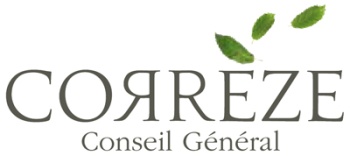 Limousin  (242)                Corrèze (235)
Base Connaissent le département (bien ou assez bien)
Q5Breg/ Q5Bdép. Voici à présent une liste des qualités possibles pour une destination touristique. Pour chacune de ces qualités, veuillez donner une note de 0 à 10 à chacune des régions/départements que vous connaissez.
1301654 - CRT Limousin - Mars 2014
109
Image détaillée de la CreuseImage générale
Limousins
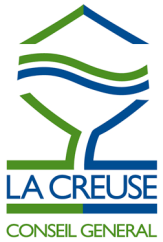 Limousin  (242)               Creuse (179)
Base Connaissent le département (bien ou assez bien)
Q5Areg/ Q5Adép. Voici à présent une liste de caractéristiques que nous ont dites d’autres personnes à propos de certaines régions/départements de France. Pour chacune de ces caractéristiques, veuillez donner une note de 0 à 10 à chacune des régions/départements que vous connaissez
1301654 - CRT Limousin - Mars 2014
110
Image détaillée de la CreuseImage touristique
Limousins
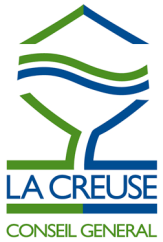 Limousin  (242)                Creuse (179)
Base Connaissent le département (bien ou assez bien)
Q5Breg/ Q5Bdép. Voici à présent une liste des qualités possibles pour une destination touristique. Pour chacune de ces qualités, veuillez donner une note de 0 à 10 à chacune des régions/départements que vous connaissez.
1301654 - CRT Limousin - Mars 2014
111
Image détaillée de la Haute-VienneImage générale
Limousins
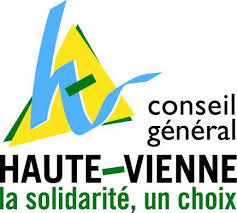 Limousin  (242)                 Haute-Vienne (250)
Base Connaissent le département (bien ou assez bien)
Q5Areg/ Q5Adép. Voici à présent une liste de caractéristiques que nous ont dites d’autres personnes à propos de certaines régions/départements de France. Pour chacune de ces caractéristiques, veuillez donner une note de 0 à 10 à chacune des régions/départements que vous connaissez
1301654 - CRT Limousin - Mars 2014
112
Image détaillée de la Haute-VienneImage touristique
Limousins
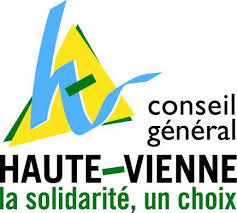 Limousin  (242)               Haute-Vienne (250)
Base Connaissent le département (bien ou assez bien)
Q5Breg/ Q5Bdép. Voici à présent une liste des qualités possibles pour une destination touristique. Pour chacune de ces qualités, veuillez donner une note de 0 à 10 à chacune des régions/départements que vous connaissez.
1301654 - CRT Limousin - Mars 2014
113
De façon transversale aux différents départements, les Limousins, plus favorables, mettent  en avant l’attrait touristique soutenu par une image Nature, mais complété par un patrimoine culturel et historique fort.
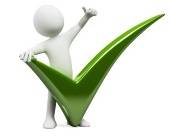 Le Limousin : une destination plébiscitée par ses habitants 

Les Limousins sont encore plus positifs à l’égard de la Région qu’ils évaluent là encore comme:	
un lieu de vie simple où l’on vit en harmonie avec la Nature,  où l’on se ressource et proposant une nature préservée (8,6)
 présentant  une diversité et une beauté des paysages (8.4)

 En tête de cette évaluation, les départements de la Corrèze et de la Creuse sont toujours mieux perçus que la Haute Vienne, même si les scores sont très proches entre les différents départements (scores compris entre 7,8 et 8,4 sur ces dimensions)
EN SYNTHESE
Le Limousin : une image riche construite autour de plusieurs dimensions

Du point de vue touristique, les Limousins sont aussi plus positifs concernant:	
 une destination adaptée pour des vacances en famille (8.2/10)
 la diversité des activités autour du patrimoine naturel (7,9) mais aussi la richesse gastronomique (8.2) et le patrimoine historique (7.9)

 En tête de cette évaluation, la Corrèze se révèle mieux perçue que les autres départements (scores compris entre 7,5 et 8,3)
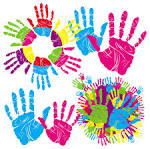 1301654 - CRT Limousin - Mars 2014
114
De façon plus segmentée, la perception de la vie économique et culturelle varie selon les départements considérés
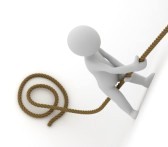 Les départements de la Haute Vienne et de la Corrèze mieux évalués que celui de la Creuse

Les Limousins sont plus partagés sur l’évaluation des dimensions « économiques » et « culturelles » de leur département
	
La Haute Vienne apparait comme le département le mieux perçu en termes de savoir-faire reconnus à l’international (7,5). La Corrèze se positionne juste au coude à coude, dans une grande proximité d’évaluation de la part des Limousins

 - En retrait la Creuse est le département le moins bien perçu aussi bien en termes de dynamisme (5.6) que de diversité des animations culturelles proposées (6.2)
EN SYNTHESE
1301654 - CRT Limousin - Mars 2014
115
3.
Les profils de voyage
Titre du projet
116
3.1
Visites du Limousin
Titre du projet
117
Régions visitées
Français
Déjà voyagé dans le Limousin ?
Voyage au cours des 12 DM
Oui, au cours des 12 derniers mois : 5%
 Oui mais pas au cours des 12 derniers mois : 29%
Nombre moyen de régions citées : 2,6
Base Totale : 1007
QS9reg. Au cours des 12 derniers mois, dans quelles régions avez-vous voyagé à titre personnel ? Que ce soit pour un week-end, un court séjour ou un long séjour.
QS10. Et plus généralement, avez-vous déjà voyagé dans la région du Limousin ? Que ce soit pour un week-end, un court séjour ou un long séjour ; que ce soit récemment ou bien il y a longtemps.
1301654 - CRT Limousin - Mars 2014
118
Saison du voyage dans le Limousin
Base A déjà visité le Limousin : 342
QS11. Lorsque vous avez voyagé dans le Limousin, était-ce... ?
1301654 - CRT Limousin - Mars 2014
119
Profils des visiteurs du Limousin
*
*
*
*
Exemple de lecture : 12% des visiteurs au cours des 12 derniers mois de la région du Limousin ont entre 18 et 24 ans.
QS9reg. Au cours des 12 derniers mois, dans quelles régions avez-vous voyagé à titre personnel ? Que ce soit pour un week-end, un court séjour ou un long séjour.
*Base faible
1301654 - CRT Limousin - Mars 2014
120
Le Limousin est l’une des régions les moins visitées. Les Français voyagent principalement en région PACA, parisienne ou bretonne.
Les 3 régions les plus visitées au cours des 12 derniers mois sont les 3 régions les plus connues des Français :
PACA (visite : 23% / notoriété globale : 84%)
Ile de France (visite : 23% / notoriété globale : 85%)
Bretagne (visite : 20% / notoriété globale : 85%)
EN SYNTHESE
Bien que le Limousin n’ait été visité que par 5% des Français au cours des 12 derniers mois, 1 Français sur 3 y a déjà voyagé, mais pas forcément au cours des 12 derniers mois.

Les visiteurs des 12 derniers mois du Limousin (davantage des retraités résidant dans l’Ouest de la France) se sont avant tout rendus en Haute-Vienne (61%), et moins en Creuse (34%) ou en Corrèze (28%). 
Ils s’y sont rendu principalement pendant la saison d’été (48%), voire au printemps (29%).
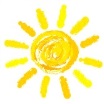 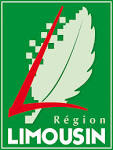 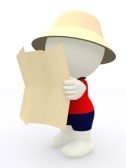 1301654 - CRT Limousin - Mars 2014
121
3.2
Habitudes de voyage
Titre du projet
122
Fréquence des voyages des Français
Français
Week-End
Courts séjours                  
(3-5 jours)
Longs séjours               
(1 semaine ou plus)
Base : 1007
Base : 1007
Base : 1007
Base Totale
QS4. Nous allons maintenant parlé des voyages que vous réalisez à titre personnel.
Par an, à quelle fréquence partez-vous en voyage ? C’est-à-dire combien de fois par an partez-vous loin de votre lieu de résidence pour un week-end, un court séjour ou un long séjour ?
1301654 - CRT Limousin - Mars 2014
123
Fréquence des voyagesTris selon différentes sous-cibles
*Base faible
Exemple de lecture : 50% des visiteurs de la région du Limousin partent fréquemment en week-ends.
QS4. Nous allons maintenant parlé des voyages que vous réalisez à titre personnel.
Par an, à quelle fréquence partez-vous en voyage ? C’est-à-dire combien de fois par an partez-vous loin de votre lieu de résidence pour un week-end, un court séjour ou un long séjour ?
1301654 - CRT Limousin - Mars 2014
124
Lieu des voyages des Français
Français
Week-End
Courts séjours                  
(3-5 jours)
Longs séjours               
(1 semaine ou plus)
Lointaine : avec plus de 3h de trajet depuis mon domicile
Proche : avec 3h ou moins de trajet depuis mon domicile
Base : 834
Base : 865
Base : 895
Base Ont réalisé au moins un voyage
QS5. Lorsque vous partez en voyage pour un week-end, un court séjour ou un long séjour, vous préférez une destination… ?
QS6. Lorsque vous partez en voyage pour un week-end, un court séjour ou un long séjour, vous préférez une destination… ?
1301654 - CRT Limousin - Mars 2014
125
Lieu des voyages Tris selon différentes sous-cibles
*Base faible
Exemple de lecture : 86% des familles préfèrent, pour un long séjour, une destination lointaine (i.e. à plus de 3h de trajet de leur domicile).
QS5. Lorsque vous partez en voyage pour un week-end, un court séjour ou un long séjour, vous préférez une destination… ?
QS6. Lorsque vous partez en voyage pour un week-end, un court séjour ou un long séjour, vous préférez une destination… ?
1301654 - CRT Limousin - Mars 2014
126
Composition du groupe de voyage
Français
*Base faible
Exemple de lecture : 38% des Français partent le plus souvent en voyage en famille
Base Totale : 1007
QS7a. Lorsque vous partez en voyage, le plus souvent vous partez… ?
1301654 - CRT Limousin - Mars 2014
127
Mode d’hébergement le plus souvent pratiqué
Français
Base Totale : 1007
QS7b. Lorsque vous partez en voyage, le plus souvent vous logez… ?
1301654 - CRT Limousin - Mars 2014
128
Mode d’hébergement le plus souvent pratiqué  Tris selon différentes sous-cibles
*Base faible
Exemple de lecture : 23% des familles déclarent loger le plus souvent à l’hôtel lorsqu’elles partent en voyage.
Base Totale : 1007
QS7b. Lorsque vous partez en voyage, le plus souvent vous logez… ?
1301654 - CRT Limousin - Mars 2014
129
Aujourd’hui, les visiteurs récents du Limousin se logent le plus souvent en gîte rural. Le Limousin peut apparaître comme une destination surtout pour les Français désirant partir en week-end ou en courts séjours.
Distance
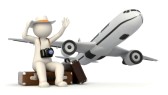 Les voyages en France sont privilégiés pour les week-ends (94%) et courts séjours (81%) : si pour les week-ends les Français recherchent surtout des destinations à moins de 3h de trajet de leur lieu de résidence (88%), pour des courts séjours ils sont prêts à passer davantage de temps dans les transports (53% plus de 3h de trajet).
Dans des longs séjours, les Français vont plutôt partir loin de leur domicile (89%), voire pour la moitié à l’étranger.
>3h
COURTS SEJOURS
LONGS SEJOURS
<3h
WEEK-END
FRANCE
Etranger
EN SYNTHESE
Les Familles font moins que la moyenne des Français des courts séjours (26% fréquents vs 32%). Elles tendent à préférer des destinations proches de leur domicile (moins de 3h) et les voyages en France. 
Cette cible utilise le plus souvent des modes d’hébergements marchands (73%) lors de leurs voyages, notamment le camping (21% vs 15% pour les Français).
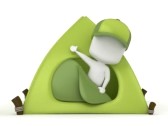 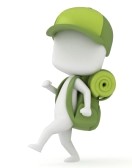 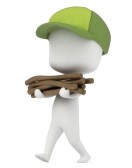 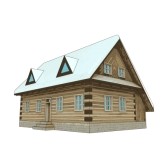 Les Visiteurs du Limousin sont des « grands voyageurs » (fréquences de voyage plus élevées que la moyenne des Français), qui se logent le plus souvent en gîte rural, meublé (23%).
1301654 - CRT Limousin - Mars 2014
130
3.3
Critères d’importance pour un voyage
Titre du projet
131
Critères d’importance dans le choix de la destination
Français
Familles
Visiteurs Limousin
Assez important          Très important
Base : 1007
Base : 327
Base : 53*
ST Important
ST Important
ST Important
* Base faible
QS8a. Voici une liste de critères. En général, quelle importance a chacun de ces critères dans le choix de votre destination lorsque vous organisez un voyage en France pour vous-même ?
Différences significatives à 95% au moins entre la sous-cible et les Français
1301654 - CRT Limousin - Mars 2014
132
Critères d’importance dans le choix de la destination
Français
Retraités
Assez important          Très important
Base : 1007
Base : 274
ST Important
ST Important
QS8a. Voici une liste de critères. En général, quelle importance a chacun de ces critères dans le choix de votre destination lorsque vous organisez un voyage en France pour vous-même ?
Différences significatives à 95% au moins entre la sous-cible et les Français
1301654 - CRT Limousin - Mars 2014
133
Critères d’importance dans le choix de la destinationRésultats détaillés auprès des Français
Français
Pas du tout important        Pas tellement important          Assez important          Très important
ST Important
Base Totale : 1007
QS8a. Voici une liste de critères. En général, quelle importance a chacun de ces critères dans le choix de votre destination lorsque vous organisez un voyage en France pour vous-même ?
1301654 - CRT Limousin - Mars 2014
134
Ingrédients d’un voyage réussi
Français
Familles
Visiteurs Limousin
Base : 1007
Base : 327
Base : 53*
Total 1+2+3       En 1er
* Base faible
QS8b. Pour vous, quels sont les 3 ingrédients pour des vacances en France réussies ?
Différences significatives à 95% au moins entre la sous-cible et les Français
1301654 - CRT Limousin - Mars 2014
135
Ingrédients d’un voyage réussi
Français
Retraités
Base : 1007
Base : 274
Total 1+2+3       En 1er
QS8b. Pour vous, quels sont les 3 ingrédients pour des vacances en France réussies ?
Différences significatives à 95% au moins entre la sous-cible et les Français
1301654 - CRT Limousin - Mars 2014
136
Les principaux critères de choix d’une destination pour un voyage sont des critères logistiques : hébergements, modes de transport pour le trajet et sur place et la saison. Ensuite, viennent pour les Familles les activités et le caractère rural.
DISTANCES ENTRE HEBERGEMENT ET ACTIVITES
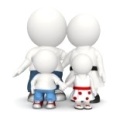 TYPE D’HEBERGEMENT
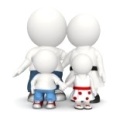 MODES DE TRANSPORTS SUR PLACE
GASTRONOMIE/
RESTAURANTS
CHOIX DE LA DESTINATION
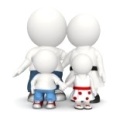 EN SYNTHESE
Caractère rural
SAISON
TEMPS DE TRAJET
AFFLUENCE TOURISTIQUE
MODE DE TRANSPORT POUR Y ALLER
ACTIVITES CULTURELLES
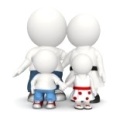 ACTIVITES GRATUITES
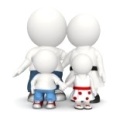 Activités pour les enfants
1301654 - CRT Limousin - Mars 2014
137
En tête des ingrédients pour des vacances réussies arrive la détente, le repos, le ressourcement.  Suivent le climat ensoleillé et la découverte / l’évasion associées à la destination
EN SYNTHESE
Détente / repos / ressourcement
49%
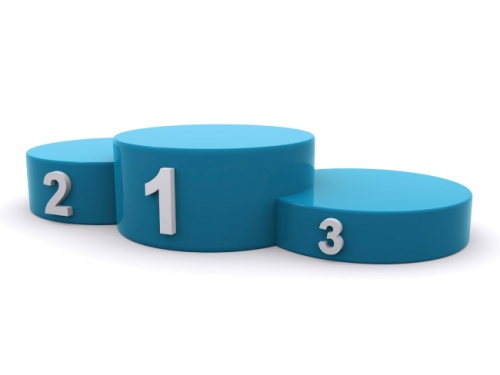 Des vacances réussies : un mix réunissant détente, climat ensoleillé et découverte / évasion

L’ingrédient majeur, la détente est l’une des forces du Limousin. A noter que c’est un critère transversal aux différents profils au sein des Français (famille, visiteurs du Limousin)
Balade / découverte / évasion
40%
Soleil
42%
1301654 - CRT Limousin - Mars 2014
138
Conclusions et Recommandations
Titre du projet
139
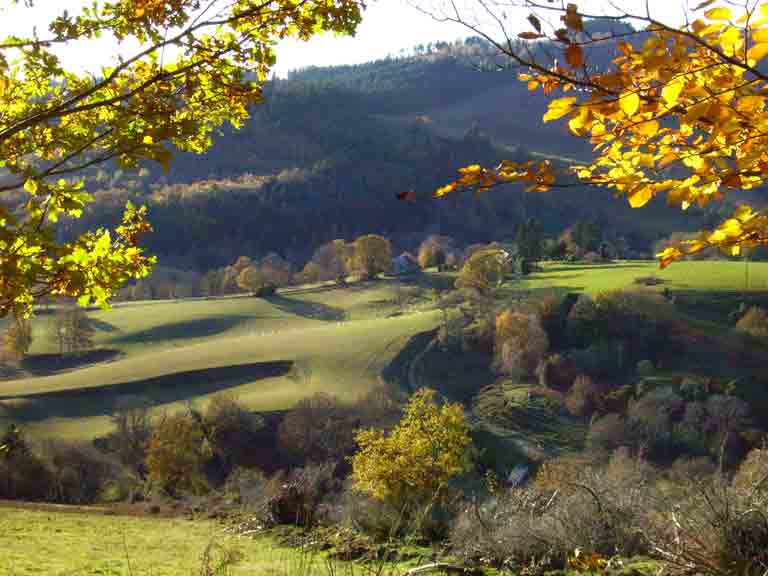 Synthèse générale à destination LIMOUSIN
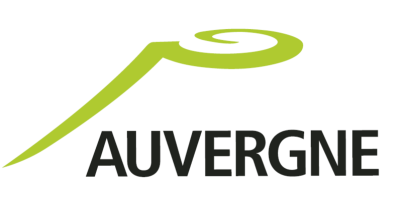 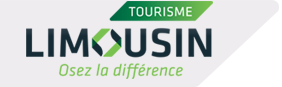 2 Français sur 3 connaissent le Limousin
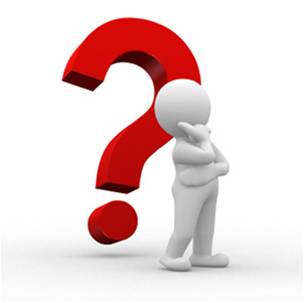 REGION QUI SOUTIENT LA RECHERCHE ET LES PROJETS INNOVANTS
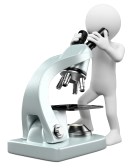 OUI
NON
PAYSAGES      DIVERSIFIES ET BEAUX
DYNAMIQUE
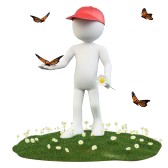 MODE DE VIE SIMPLE, EN HARMONIE AVEC LA NATURE
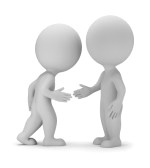 DES PARTENARIATS 
(entreprises/collectivités - habitants)
REGION OU L’ON SE RESSOURCE
ADAPTEE AUX VACANCES EN FAMILLE
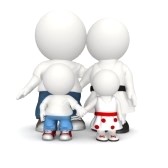 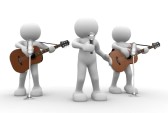 ANIMATIONS CULTURELLES / FESTIVALS DIVERSIFIES
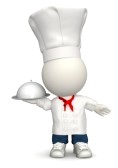 TERROIR ET GASTRONOMIE RICHES
NATURE PRESERVEE
1301654 - CRT Limousin - Mars 2014
140
Conclusions à destination LIMOUSIN
Une région peu connue et peu visitée par les Français :
De nom, le Limousin est connu de 2 Français sur 3. C’est l’un des plus bas scores obtenu en notoriété globale. 
Et plus détails, peu de Français connaissent vraiment la région : 
la composition exacte du Limousin est méconnue de la grande majorité, bien que les départements principalement associés soient bien la Creuse, la Corrèze et la Haute-Vienne, et ce malgré une confusion entre cette dernière et la Vienne.
après présentation du board descriptif, seul 1 Français sur 4 considère connaître la région bien ou assez bien.

Moins d’1 français sur 10 a voyagé en région Limousin au cours des 12 derniers mois, c’est l’un des plus bas taux de visiteurs.
Un enthousiasme relatif pour la région :
Le Limousin obtient, auprès de ses connaisseurs, une note d’image globale décevante (l’un des scores les plus faibles : 7,2/10) et qui , de plus, ne s’améliore pas après une visite récente sur son territoire  contrairement aux autres régions.
Pour autant, ce n’est pas une région décevante : elle gagne à être connue.
1301654 - CRT Limousin - Mars 2014
141
Conclusions à destination LIMOUSIN
Une image très Nature, ressourçante…. Mais avec un déficit d’attractivité et de dynamisme, et ce même auprès des Limousins :
Le Limousin est très fortement associé à une image de Nature, de modes de vie simples et ressourçant, de richesse de terroir et de culture. 
En revanche,  la région apparaît peu attractive en termes de tourisme, de dynamisme économique (partenariats, rayonnement des entreprises à l’international, projets innovants) ou culturel (festivals); avec des Limousins encore plus sévères que les Français sur ce manque de dynamisme.
Pour autant que le Limousin semble adapté à des vacances en famille, proposant des prestations touristiques d’un bon rapport qualité-prix.
Une communication qui confirme l’image qu’ont les Français de la région :
La campagne de communication appuie sur les forces de l’image de la région, mais n’arrive pas à convaincre les Français et confirme ainsi les faiblesses de la région.
Une région qui se différencie peu de l’AUVERGNE :
Parmi les différentes régions limitrophes du Limousin, l’Auvergne est la seule à présenter un positionnement d’image similaire au Limousin : une image de Nature, de simplicité, ressourcement, de terroir…  
Cette région est un concurrent d’autant plus important qu’elle obtient une note globale meilleure que le Limousin (7,5/10 vs 7,2/10 ), et qu’elle performe mieux sur de nombreux items d’image, que ce soit des forces (gagne à être connue, diversité/beauté des paysages…) ou des faiblesses du Limousin (dynamisme, touristique).
1301654 - CRT Limousin - Mars 2014
142
Recommandations à destination LIMOUSIN
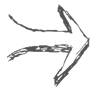 S’appuyer sur ses forces connues des Français et portées par ses habitants : une région Nature, aux modes de vie simples, où l’on se ressource…
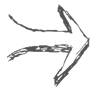 Travailler le dynamisme de la région : montrer à la fois à ses habitants et aux Français que le Limousin est dynamique en termes d’innovation, de rayonnement économique, d’animations culturelles.
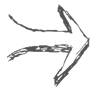 Convaincre les Français, notamment les Familles, du caractère touristique de la région en promouvant son image de destination pour des vacances familiales proposant des prestations d’un bon rapport qualité-prix. 
Montrer que la région est facilement accessible pour un week-end ou un court séjour, avec de nombreux types d’hébergement à des prix accessibles (campings) à proximité des nombreuses activités de plein air.
Susciter auprès des visiteurs l’envie de revenir pour générer à la fois des re-visites, mais aussi de la recommandation.
1301654 - CRT Limousin - Mars 2014
143
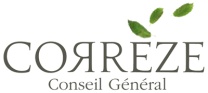 La Corrèze est le département touristique du Limousin, et donc le plus connu des Français.
NOTORIETE
NOTE D’IMAGE GLOBALE
Département limousin le plus connu des Français
Connu de 2 Français sur 3 en notoriété assistée
Connu d’1 Français sur 4 après présentation du board

4 Limousins sur 5 connaissent le département.
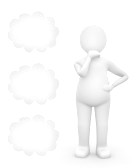 Département limousin le mieux évalué par les Français (7,5/10), au-dessus de la région au global (7,2/10).
Il est significativement mieux évalué par ses habitants (7,9/10).
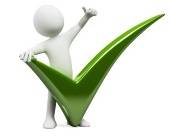 IMAGE
C’est le département limousin le plus touristique pour les Français (7,3/10) avec le meilleur score obtenu sur de nombreuses dimensions : adapté pour des vacances en famille (7,6), diversité / beauté des paysages (7,9), richesse de la gastronomie (7,7), et dans une moindre mesure, le climat agréable (6,9)…  ; et une progression depuis 2009 sur la perception de l’offre touristique (rapport qualité-prix, qualité de l’hébergement…).
Auprès des Limousins, ce lead en terme d’image touristique s’exacerbe.
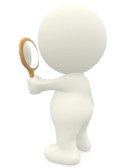 Tout comme la région, la Corrèze n’est pas un département perçu comme dynamique, développant des partenariats entre entreprises-collectivités et habitants, soutenant la recherche et les projets innovants, ou ayant des entreprises avec des savoir-faire reconnus à l’international.
1301654 - CRT Limousin - Mars 2014
144
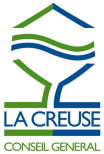 La Creuse est le département limousin le plus méconnu des Français comme des Limousins. Son image perçue accuse cette méconnaissance.
NOTORIETE
NOTE D’IMAGE GLOBALE
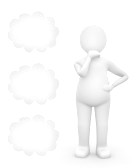 De nom, un département connu de 3 Français sur 5, mais qui, après présentation du board, semble moins connu.

C’est le département le moins bien connu des Limousins (60% après présentation du board).
Département limousin le moins bien évalué par les Français (7,0/10), en deçà de la région au global (7,2/10).
Les Limousins ne notent pas mieux l’image de ce département (7,1/10).
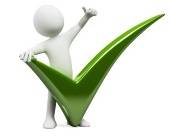 IMAGE
Pour les Limousins, c’est le département le plus présent sur les dimensions Nature et Ressourcement : où l’on vit simplement (8,4/10), nature préservée (8,3), où l’on se ressource (8,2).
Auprès des Français, le département progresse sur le rapport qualité-prix des prestations touristiques et sur la diversité des activités sportives de pleine nature.
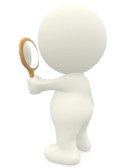 C’est le département présentant l’image la plus déficitaire comparativement à celle de la région (que ce soit auprès des Français ou des Limousins) et obtient par conséquent le plus faible score sur de nombreuses dimensions, notamment : département limousin perçu comme le moins touristique, le moins dynamique, avec le patrimoine historique / culturel le moins riche, le moins facile d’accès… 
A noter que les Limousins sont davantage critiques sur l’ensemble des items d’image touristique de ce département.
1301654 - CRT Limousin - Mars 2014
145
La Haute-Vienne est le département le moins connu des Français, mais lorsqu’il est connu son image dynamique, touristique et Nature est très bien évaluée.
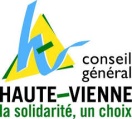 NOTORIETE
NOTE D’IMAGE GLOBALE
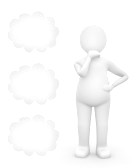 Département limousin le moins connu des Français, mais le plus connu des Limousins
Seul 1 français sur 2 connait le département
Mais plus de 4 Limousins sur 5 déclarent bien le connaître
Le département obtient la même note d’image globale que la région (7,2/10); et est significativement mieux évalué par les Limousins (7,7/10).
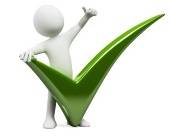 IMAGE
C’est le département limousin perçu comme le plus dynamique par les Français : dynamique (6,7/10), partenariats développés (6,6), recherche et projets innovants soutenus (6,5), entreprises aux savoir-faire reconnus à l’international (6,5). Et ce lead se renforce auprès des Limousins sur deux dimensions : dynamique (7,5) et recherche et projets innovants soutenus (6,8).
Sans obtenir le meilleur score, la Haute-Vienne est perçu touristique et en progression sur les dimensions de rapport qualité-prix, de qualité d’hébergement et de diversité des activités sportives proposées
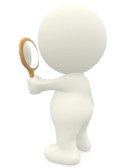 C’est le département du Limousin le moins présent sur les dimensions Nature et Ressourcement auprès des Français mais  conserve tout de même de bonnes notes sur ces dimensions : où l’on vit simplement (7,5/10), nature préservée (7,5), où l’on se ressource (7,3).  Ce positionnement moins Nature se confirme auprès des Limousins.
1301654 - CRT Limousin - Mars 2014
146